Diplomado en Transparencia y Protección de Datos Personales en el Ámbito Municipal
Marco Jurídico Federal, Estatal y sus Órganos Garantes
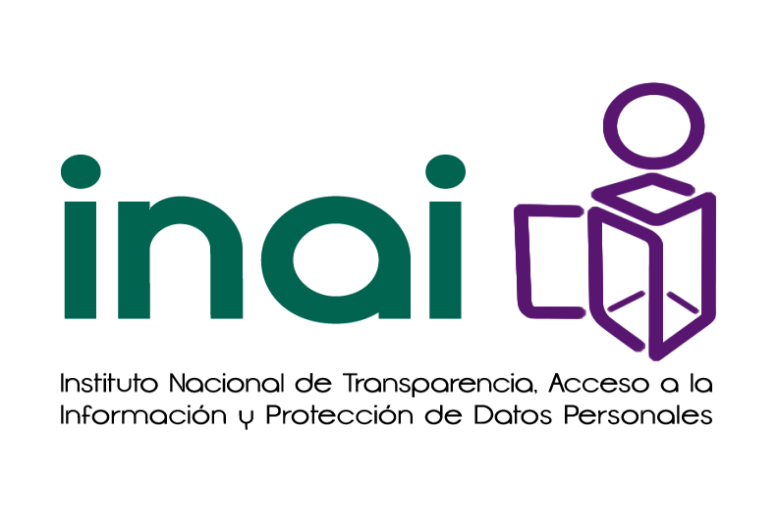 [Speaker Notes: Play the slide show for this presentation to listen to the audio commentary by Peter Walsh and view slide timings. Or, click the sound icon on a slide for controls that you can use to hear the audio at your own pace.

A little organization will go a long way to enhancing your PowerPoint presentation. 
Your title slide should be catching and relevant to your audience – offer something in the title that your audience wants.   
Keep some basic principles in mind:
Your slides should complement what you have to say,  not say it for you.  
Keep slides direct and to the point - less is more!
Choose a background color or design that enhances and complements your presentation rather than competes with it. 
Don’t get too fancy - a simple font, elegant color scheme and clear message is more important than lots of information (clutter!) on the slide.
Keep it simple!  The purpose of the PowerPoint slide is to keep the mind of your audience focused – fewer words are better.  


Note: You understand that Microsoft does not endorse or control the content provided in the following presentation.]
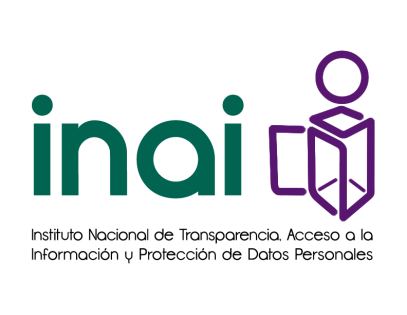 Transparencia, Acceso a la Información y Rendición de Cuentas
Acceso a la Información
Transparencia
Creación de condiciones para que los individuos puedan obtener, evaluar y utilizar la información en posesión del gobierno
Colocar la información en la vitrina pública para que los interesados puedan revisarla, analizarla y, en su caso, usarla como mecanismo de sanción.
Implica una solicitud para obtenerla
Información de acceso público
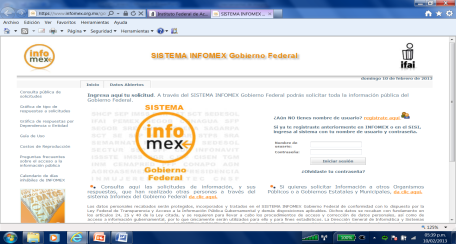 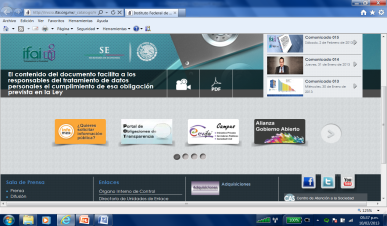 Rendición de Cuentas
Es la obligación de todos los servidores públicos y los políticos, de informar sobre sus acciones y justificarlas en publico: 

“Qué hice y por qué lo hice”.  

También incluye la posibilidad de que sean sancionados.

Andreas Shedler
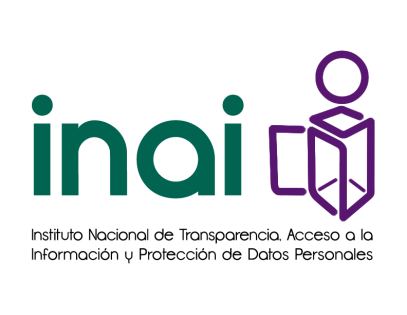 El Derecho de Acceso a la Información como derecho humano.
Una breve perspectiva histórica
1766
Ley para la libertad de prensa y el derecho de acceso a las actas públicas
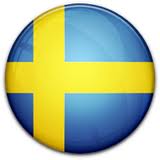 Erradicar prácticas patrimonialistas, discrecionales, ilegales y corruptas
Suecia
Antecedentes
1789
Declaración de los Derechos del Hombre y el Ciudadano
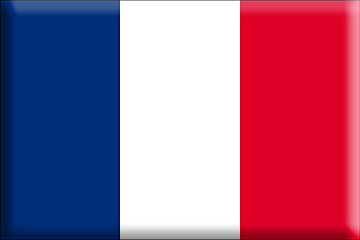 Artículo XI: La libre comunicación de los pensamientos y las opiniones es uno de los derechos más preciados del hombre: todo ciudadano puede entonces hablar, escribir e imprimir libremente, salvo su obligación de responder al abuso de esta libertad en los casos determinados por la ley.
Francia
XV. La sociedad tiene derecho a pedir a todos sus agentes cuentas de su administración.
Instrumentos Internacionales
Declaración Universal de los Derechos Humanos
1948
Artículo 19: “Todo individuo tiene derecho a la libertad de opinión y de expresión; este derecho incluye el de no ser molestado a causa de sus opiniones, el de investigar y recibir informaciones y opiniones, y el de difundirlas, sin limitación de fronteras, por cualquier medio de expresión.”
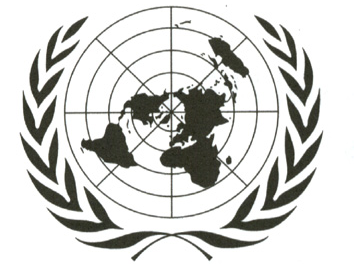 Se establecen: el acceso a la información, la difusión de la información y la libertad de expresión.
Proclamada el 10 de diciembre de 1948
Instrumentos Internacionales
1966
Pacto Internacional de los Derechos Civiles y Políticos
Artículo 19
Nadie podrá ser molestado a causa de sus opiniones. 
Toda persona tiene derecho a la libertad de expresión; este derecho comprende la libertad de buscar, recibir y difundir informaciones e ideas de toda índole, sin consideración de fronteras, ya sea oralmente, por escrito o en forma impresa o artística, o por cualquier otro procedimiento de su elección.
El ejercicio del derecho previsto en el párrafo 2 de este artículo entraña deberes y responsabilidades especiales. Por consiguiente, puede estar sujeto a ciertas restricciones, que deberán, sin embargo, estar expresamente fijadas por la ley y ser necesarias para: 
Asegurar el respeto a los derechos o a la reputación de los demás;
La protección de la seguridad nacional, el orden público o la salud o la moral públicas.
16 de diciembre de 1966
Instrumentos Internacionales
1969
Convención Americana sobre Derechos Humanos
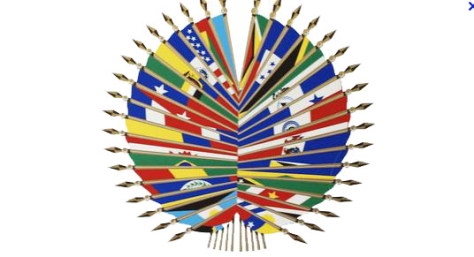 Artículo 13. Libertad de Pensamiento y de Expresión 
Toda persona tiene derecho a la libertad de pensamiento y de expresión. Este derecho comprende la libertad de buscar, recibir y difundir informaciones e ideas de toda índole, sin consideración de fronteras, ya sea oralmente, por escrito o en forma impresa o artística, o por cualquier otro procedimiento de su elección.
El ejercicio del derecho previsto en el inciso precedente no puede estar sujeto a previa censura sino a responsabilidades ulteriores, las que deben estar expresamente fijadas por la ley y ser necesarias para asegurar:
a) el respeto a los derechos o a la reputación de los demás, o 
b) la protección de la seguridad nacional, el orden público o la salud o la moral públicas.
San José, Costa Rica, 22 de noviembre de 1969
Tratados Internacionales
Tratados Internacionales
Derechos humanos:
Una misión principal de los derechos humanos es la construcción de límites al poder público.

Otra misión es la revalidación o revalorización de la dignidad de las personas físicas.
En ambas descansa el proyecto de las sociedades democráticas contemporáneas de desarrollo cultural de protección de los derechos.
Para su desarrollo, se requiere: 


Conocimiento a profundidad del contenido del derecho de acceso a la información, no sólo como herramienta práctica que fortalece la democracia, sino como derecho humano protegido por el derecho internacional

Un régimen de acceso a la información.

Sistema de excepciones específicas, claras y transparentes.
REFORMA AL ARTÍCULO 6º CONSTITUCIONAL.
Reformas
al artículo 6º de la 
CPEUM
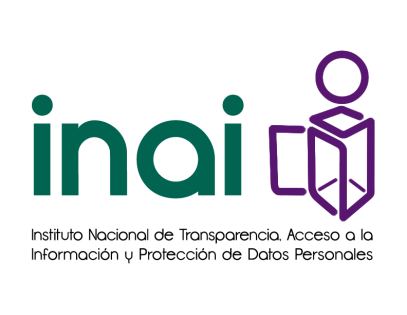 Desarrollo de la legislación en materia de Transparencia y Acceso a la Información en México.
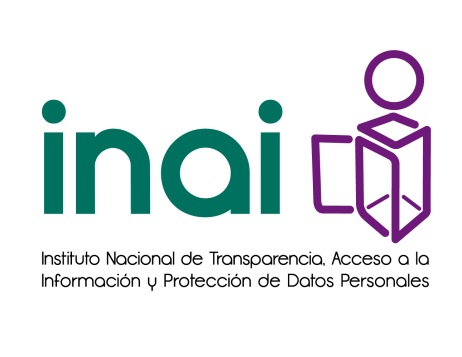 Construcción del Derecho de Acceso a la Información en México
Autonomía constitucional a los organismos garantes a nivel federal y local.
Se establecen principios y bases para el ejercicio del DAI.
De 2002 a 2007, los estados y el DF crearon leyes de Acceso a la Información. Para 2007 existían  
31 leyes en los estados, DF y la LFTAIPG
[Speaker Notes: Hacer precisión de leyes en los estados y reforma al artículo 1]
Construcción del Derecho de Acceso a la Información en México
Fuente:
http://inicio.ifai.org.mx/SitePages/otrasInstituciones/Estudio-Comparativo-de-Leyes-de-Acceso.aspx
Matriz Estudio Comparativo de Leyes de Acceso a la Información Pública.
El 04 de mayo de 2015, se publica en el Diario Oficial de la Federación (DOF) la Ley General de Transparencia y Acceso a la Información Pública (LGTAIP).
El Instituto Federal de Acceso a la Información y Protección de Datos (IFAI), cambia su nombre a Instituto Nacional de Transparencia, Acceso a la Información y Protección de Datos Personales (INAI).
El 17 de junio de 2015, se publican en el DOF el “ACUERDO mediante el cual el Pleno del Instituto Nacional de Transparencia, Acceso a la Información y Protección de Datos Personales, establece las Bases de Interpretación y Aplicación de la Ley General de Transparencia y Acceso a la Información Pública”
Ley General de Transparencia y Acceso a la Información Pública
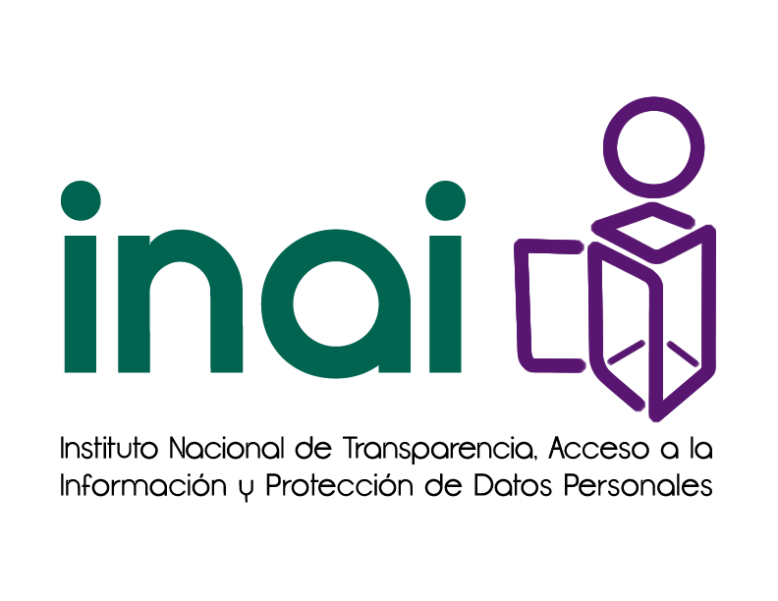 [Speaker Notes: Play the slide show for this presentation to listen to the audio commentary by Peter Walsh and view slide timings. Or, click the sound icon on a slide for controls that you can use to hear the audio at your own pace.

A little organization will go a long way to enhancing your PowerPoint presentation. 
Your title slide should be catching and relevant to your audience – offer something in the title that your audience wants.   
Keep some basic principles in mind:
Your slides should complement what you have to say,  not say it for you.  
Keep slides direct and to the point - less is more!
Choose a background color or design that enhances and complements your presentation rather than competes with it. 
Don’t get too fancy - a simple font, elegant color scheme and clear message is more important than lots of information (clutter!) on the slide.
Keep it simple!  The purpose of the PowerPoint slide is to keep the mind of your audience focused – fewer words are better.  


Note: You understand that Microsoft does not endorse or control the content provided in the following presentation.]
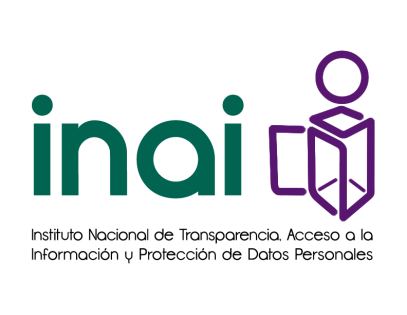 Aspectos fundamentales.
Principales Considerandos
En tanto el Congreso de la Unión expide las reformas a las leyes respectivas en materia de transparencia, el organismo garante ejercerá sus atribuciones y competencias conforme a lo dispuesto en el artículo 6o. constitucional y la Ley Federal de Transparencia y Acceso a la Información Pública Gubernamental vigente. 
Artículo Octavo Transitorio del Decreto de Reforma en Materia de Transparencia (Artículo 6°, DOF 07/02/2014)
El otrora Instituto Federal de Acceso a la Información y Protección de Datos cambió de denominación a Instituto Nacional de Transparencia, Acceso a la Información y Protección de Datos Personales, en adelante el Instituto. 
(Artículos Tercero y Décimo Transitorios del Decreto de reforma en materia de transparencia, así como en la fracción XIII del artículo 3o. de la Ley General)
Principales Considerandos
El Congreso de la Unión, las legislaturas de las entidades federativas y la Asamblea del Distrito Federal, deberán emitir sus correspondientes legislaciones en la materia, dentro de un plazo no mayor a un año, contado a partir de la entrada en vigor de la citada Ley General. 
(Artículo Quinto Transitorio del Decreto de reforma en materia de transparencia)
Los organismos garantes y los sujetos obligados, además de aplicar los plazos y términos previstos en la Ley Federal para la tramitación de solicitudes deberán observar los principios de progresividad, máxima publicidad e interés general que rigen el derecho fundamental de acceso a la información pública.
Principales Considerandos
Por razones técnicas, legislativas y operativas diversas disposiciones de la Ley General han quedado sujetas a un periodo para su entrada en vigor, en términos de los artículos transitorios, mismos que se encuentran directamente relacionados con los rubros siguientes:
1) la materia de protección de datos personales en posesión de los sujetos obligados;
2) las facultades de revisión y atracción del Instituto;
3) la regulación, desarrollo, operación y puesta en marcha de la Plataforma Nacional de Transparencia;
Principales Considerandos
4) El cumplimiento del obligaciones de transparencia, conforme a las disposiciones que establezca el Sistema Nacional de Transparencia
5) La instalación del Consejo del SNT; (Se instaló el 23 de junio de 2015)
6) la emisión de lineamientos, mecanismos y criterios derivados de las funciones del SNT y,
7) la elaboración y publicación de lineamientos para el cumplimiento de atribuciones del Instituto.
Principales Considerandos
En términos de lo dispuesto en el artículo 41, fracciones I y XI de la Ley General, entre otras atribuciones, corresponde al Instituto:
Interpretar la multicitada Ley General en apego a los principios que rigen su funcionamiento, permitiendo con ello comprender y revelar el sentido de una disposición, en el entendido de que toda norma jurídica debe ser analizada e interpretada atendiendo a criterios de legalidad, de adecuación al fin y, de correspondencia entre la situación típica a la que se refiere la norma y la situación real en la que se pretende aplicar.
Ley General de Transparencia y Acceso a la Información Pública (LGTAIP)
Título Primero. Disposiciones Generales.
Título Segundo. Responsables en Materia de Transparencia y Acceso a la Información.
Título Tercero. Plataforma Nacional de Transparencia.
Título Cuarto. Cultura de Transparencia y Apertura Gubernamental.
Título Quinto. Obligaciones de Transparencia.
Título Sexto. Información clasificada.
Título Séptimo. Procedimientos de Acceso a la Información Pública.
Título Octavo. De los Procedimientos de Impugnación en Materia de Acceso a la Información Pública.
Título Noveno. Medidas de Apremio y Sanciones.
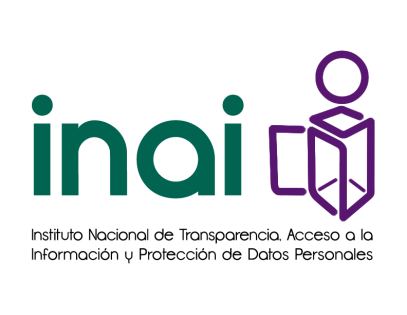 Disposiciones Generales.
Bases Generales
La Ley General se encuentra vigente a partir del cinco de mayo de dos mil quince, fecha posterior a su publicación en el Diario Oficial de la Federación,
por lo tanto, deberá observarse por los sujetos obligados y el órgano  garante a nivel federal.
Disposiciones Generales LGTAIP
Objeto de la ley
Artículo 1
ObjetivosLGTAIP
Nueve objetivos orientados a:
Establecer bases mínimas que regirán los procedimientos para garantizar el ejercicio del derecho de acceso a la información.
Establecer procedimientos y condiciones homogéneas en el ejercicio del derecho de acceso a la información, mediante procedimientos sencillos y expeditos.
Establecer las bases y la información de interés público que se debe difundir proactivamente.
Distribuir competencias en materia de transparencia y acceso a la información,
entre los Organismos garantes de la Federación y las Entidades Federativas.
Regular los medios de impugnación y procedimientos para la interposición de acciones de inconstitucionalidad y controversias constitucionales.
Artículo 2
ObjetivosLGTAIP
Establecer los mecanismos para garantizar el cumplimiento y la efectiva aplicación de las medidas de apremio y las sanciones que correspondan.
Promover, fomentar y difundir la cultura de la transparencia en el ejercicio de la función pública, el acceso a la información, la participación ciudadana, así como la rendición de cuentas, a través del establecimiento de políticas públicas y mecanismos que garanticen la publicidad de información oportuna, verificable, comprensible, actualizada y completa, que se difunda en los formatos más adecuados y accesibles para todo el público y atendiendo en todo momento las condiciones sociales, económicas y culturales de cada región.
Propiciar la participación ciudadana en la toma de decisiones públicas a fin de contribuir a la consolidación de la democracia.
Regular la organización y funcionamiento del SNTAIPDP, así como establecer las bases de coordinación entre sus integrantes
Artículo 2
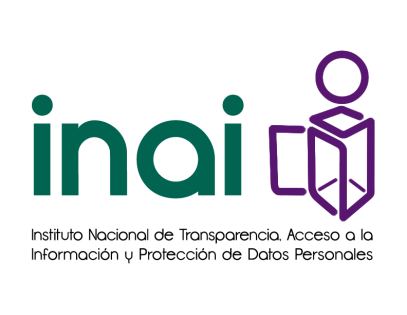 Obligaciones de Transparencia.
Obligaciones de Transparencia
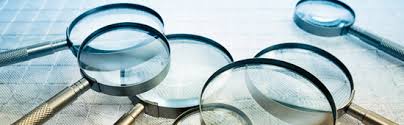 Ley General de Transparencia y Acceso a la Información Pública
Título Quinto . OBLIGACIONES DE TRANSPARENCIA.
Capítulo I. 
De las disposiciones generales.
Capítulo II. 
De las obligaciones de transparencia  comunes.
Capítulo III. 
De las obligaciones de transparencia específicas de los sujetos obligados.
Capítulo IV. 
De las obligaciones específicas de las personas físicas o morales que reciben y ejercen recursos públicos o ejercen actos de autoridad.
Capítulo V. 
De las obligaciones específicas en materia energética.
Capítulo VI. 
De la verificación de las obligaciones de transparencia.
Capítulo VII. 
De la denuncia por incumplimiento a las obligaciones de transparencia.
Obligaciones de TransparenciaLGTAIP
En la Ley Federal y de las Entidades Federativas se contemplará que los sujetos obligados pongan a disposición del público y mantengan actualizada, en los respectivos medios electrónicos, de acuerdo con sus facultades, atribuciones, funciones u objeto social, según corresponda, la información, por lo menos, de los temas, documentos y políticas que a continuación se señalan …
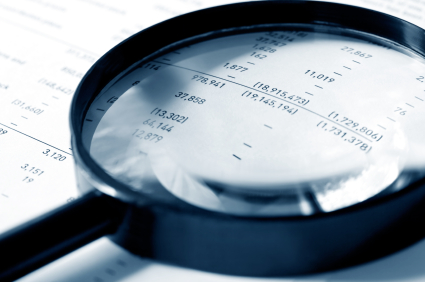 …Se contemplan 48 obligaciones comunes.
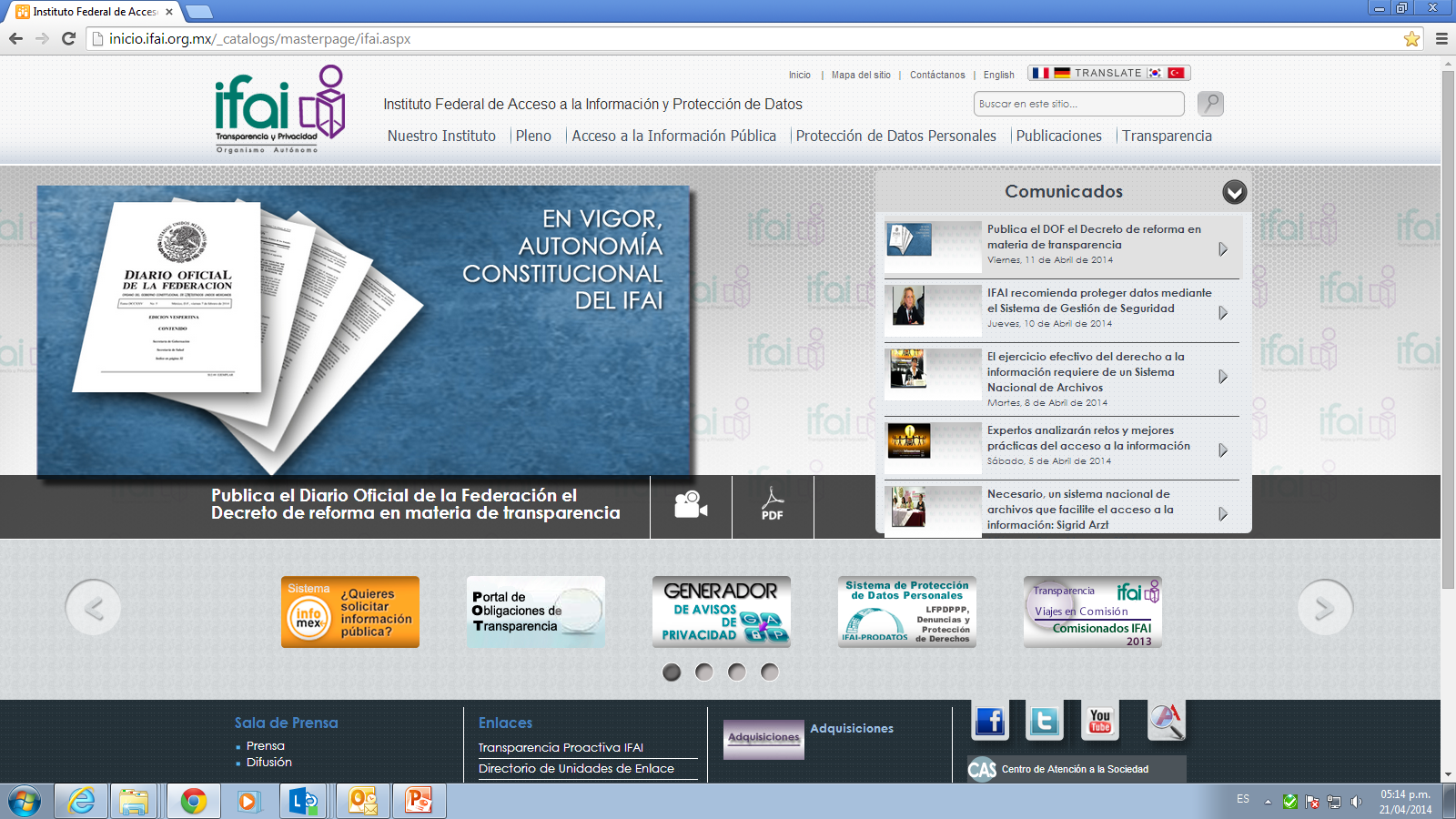 Vinculo de acceso directo
Buscador*
Publicación con perspectiva de genero y discapacidad*
Portal de Obligaciones de Transparencia LGTAIP
Los lineamientos técnicos que emita el Sistema Nacional establecerán lo formatos de publicación de la información para asegurar que la información sea veraz, confiable, oportuna, congruente, integral, actualizada, accesible, comprensible y verificable.
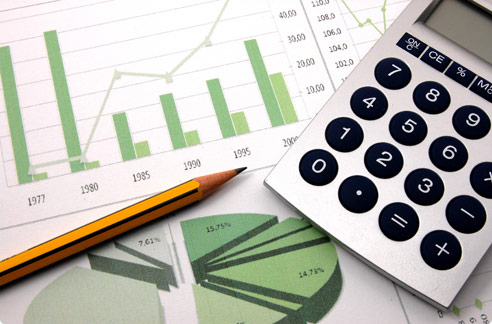 El sistema nacional emitirá los criterios para determinar el plazo mínimo que deberá permanecer disponible y accesible la información, atendiendo las cualidades de la misma.
Se promoverá la homogeneidad y la estandarización de la información, a través de la emisión de lineamientos y de formatos por parte del Sistema Nacional.
De las obligaciones de transparencia específicas de los sujetos obligados.
LGTAIP
Poder ejecutivo Federal, poderes ejecutivos de la Entidades Federativas, el Órgano Ejecutivo del DF y los municipios.

Poder legislativos Federal, de las Entidades Federativas y la Asamblea Legislativa del DF.

Poderes Judiciales Federal y de las Entidades Federativas.

Organismos Autónomos: INE y organismos públicos locales electorales de las Entidades Federativas, Organismos de protección de derechos humanos Nacional y de las Entidades Federativas; Organismos garantes del derecho de acceso a la información y la protección de DP.
continúa…
De las obligaciones de transparencia específicas de los sujetos obligados.
Instituciones de educación superior publicas.

Partidos políticos nacionales y locales, las agrupaciones políticas nacionales y las personas morales constituidas en asociación civil creadas por los ciudadanos que pretendan postular su candidatura independiente

Fideicomisos y fondos públicos.
 
Autoridades administrativas y jurisdiccionales en materia laboral.

Sindicatos que reciban o ejerzan recursos públicos.
De las obligaciones específicas de las personas físicas o morales que reciben y ejercen recursos públicos o ejercen actos de autoridad (Capítulo IV).

De las obligaciones específicas en materia energética (Capítulo V).

De la verificación de las obligaciones de transparencia (Capítulo VI).

De la denuncia por incumplimiento a las obligaciones de transparencia (Capítulo VII).
Las Bases de Interpretación establecen para efectos de la transición hacia la armonización, lo siguiente:
De conformidad con el segundo párrafo del artículo Octavo transitorio del Decreto de reforma en materia de transparencia, los sujetos obligados deberán mantener y actualizar en sus respectivas páginas de Internet las obligaciones de transparencia previstas en las diecisiete fracciones del artículo 7 la Ley Federal, las cuales corresponden con las fracciones I, II, III; IV, VII, VIII, XIII, XIX, XX; XXI, XXIV, XXV, XXVII, XXVIII; XXIX, XXXVII, XLVIII del artículo 70 de la Ley General.
Aun cuando no está vigente la obligación de difundir en la Plataforma Nacional de Transparencia la información prevista en las fracciones anteriormente señaladas, ésta será accesible a través de las solicitudes de información y, como parte de las obligaciones de transparencia, los sujetos obligados podrán prever lo necesario para que la misma sea difundida de manera proactiva en sus portales de Internet o, a través de una fuente de acceso público y, facilitar su incorporación a la Plataforma una vez puesta en operación.
Las Bases de Interpretación establecen para efectos de la transición hacia la armonización, lo siguiente:
La información relacionada con las nuevas obligaciones de oficio que será incorporada en la Plataforma Nacional de Transparencia en términos de los lineamientos que para tal efecto emita el Consejo Nacional, comprenderá aquella que generen los sujetos obligados a partir del cinco de mayo de dos mil quince, derivado del ejercicio de las facultades, competencias y funciones relacionadas con dichas obligaciones. Por lo tanto, deberán tomar las medidas atinentes para documentarlas, según corresponda, de conformidad con lo previsto en el último párrafo del artículo Octavo Transitorio de la Ley General.
De la verificación de las obligaciones de trasparencia.
Los organismos garantes vigilarán que las obligaciones de transparencia que publiquen los sujetos obligados cumplan con lo dispuesto en los artículos 70 a 83 de está Ley y demás disposiciones aplicables.
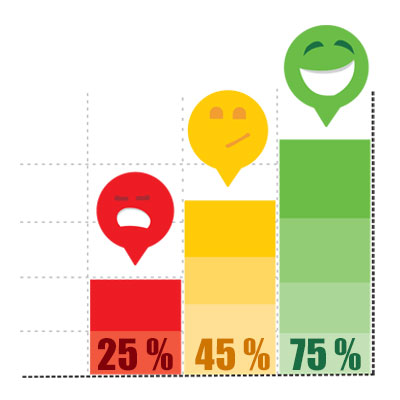 La verificación tendrá por objeto revisar y constatar el debido cumplimiento de las obligaciones de transparencia, según corresponda al sujeto obligado y demás disposiciones aplicables.
De la denuncia por el incumplimiento
Cualquier persona podrá denunciar ante los organismos garantes la falta de publicación de las obligaciones de transparencia prevista en los artículos 70 a 83 de la LGTAIP y demás disposiciones aplicables.
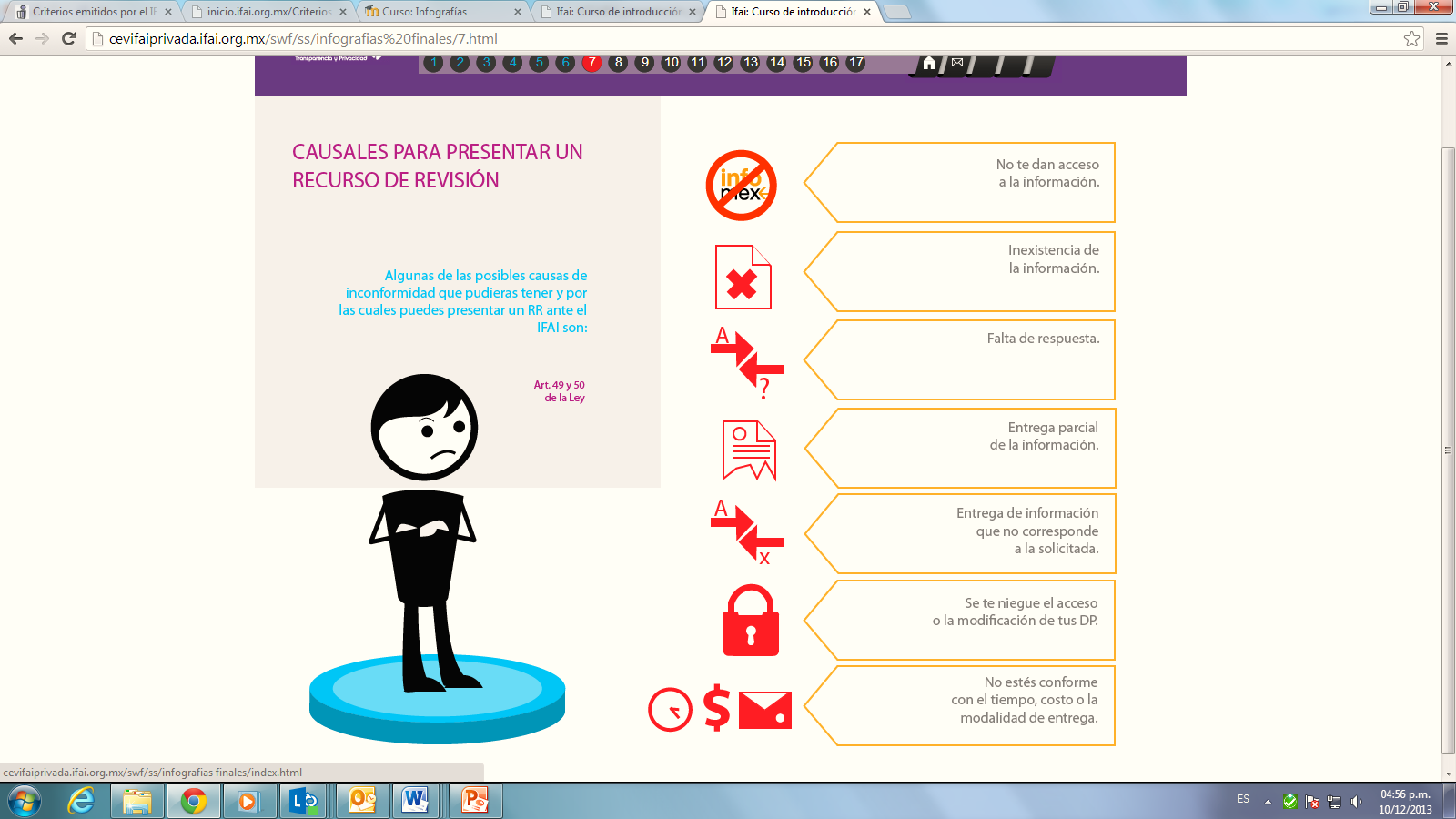 Procedimiento:

Presentación de la denuncia ante los Organismos garantes
Solicitud por parte del organismo garante de un informe del sujeto obligado
Resolución de la denuncia
Ejecución de la denuncia
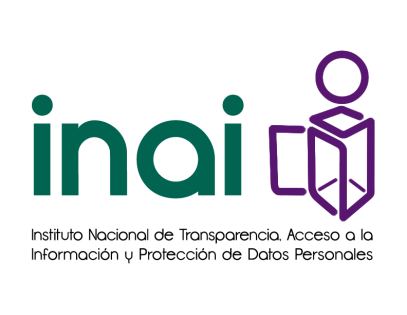 Procedimiento de Acceso a la Información pública.
Ley General de Transparencia y Acceso a la Información Pública
Título Séptimo . Procedimientos de acceso a la información pública.
Capítulo I. Del Procedimiento de Acceso a la Información (Art. 121 a 140)

Capítulo II. De las Cuotas de Acceso (Art. 141)
Trámite de Solicitudes de Acceso a la Información
Las bases de Interpretación y Aplicación de la Ley General señalan:
Las solicitudes de acceso a información pública que sean presentadas ante los sujetos obligados, serán atendidas conforme a las normas y procedimientos previstos en la Ley Federal, su Reglamento y demás disposiciones que resulten aplicables, independientemente de que al momento de su presentación se aluda a los artículos y fundamentos que establece la Ley General e, inclusive, se haga referencia al ahora IFAI, en tanto se armoniza la legislación federal de la materia.
Trámite de Solicitudes de Acceso a la Información
Las disposiciones establecidas en el Título Séptimo de la Ley General referentes al procedimiento de acceso a la información pública no podrán ser aplicadas hasta en tanto no transcurra el periodo de un año contado a partir de la entrada en vigor de la citada Ley General o, en su caso, se encuentre en operación la Plataforma Nacional de Transparencia.
Los sujetos obligados continuarán tramitando las solicitudes de información y medios de impugnación, en las condiciones, plazos y términos que establece la Ley Federal, hasta en tanto se realice la armonización normativa o transcurra el plazo de un año, a partir de la entrada en vigor de la Ley General, en términos del artículo Quinto Transitorio de esa normativa.
Recomendaciones:
Sin perjuicio de las bases interpretativas:
Tanto el órgano garante como los sujetos obligados podrán disponer de las medidas que estimen pertinentes para prevenir cualquier acto de discriminación y, en consecuencia, garantizar la igualdad de condiciones en el ejercicio del derecho de acceso a la información de todas las personas, tal y como lo disponen los artículos 3, fracción I, 10, 13, 15, 17, 22, 31, fracción II de la Ley General.
DefinicionesLGTAIP
Ajustes razonables
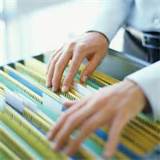 Modificaciones y adaptaciones necesarias y adecuadas que no impongan una carga desproporcionada o indebida, cuando se requieran en un caso particular, para garantizar a las personas con discapacidad el goce o ejercicio, en igualdad de condiciones, de los derechos humanos.
Datos abiertos
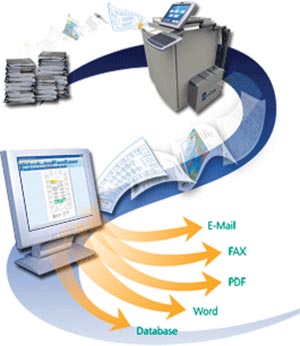 Los datos digitales de carácter público que son accesibles en línea que pueden ser usados, reutilizados y redistribuidos por cualquier interesado y que tienen las siguientes características: accesibles, integrales, gratuitos, no discriminatorios, oportunos, permanentes, primarios, legibles por máquinas, en formatos abiertos y de libre uso.
DefinicionesLGTAIP
Documento
Los expedientes, reportes, estudios, actas, resoluciones, oficios, correspondencia, acuerdos, directivas, directrices, circulares, contratos, convenios, instructivos, notas, memorandos, estadísticas o bien, cualquier otro registro que documente el ejercicio de las facultades, funciones y competencias de los sujetos obligados, sus Servidores Públicos e integrantes, sin importar su fuente o fecha de elaboración.

Los documentos podrán estar en cualquier medio, sea escrito, impreso, sonoro, visual, electrónico, informático u holográfico.
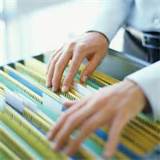 DefinicionesLGTAIP
Información de interés público
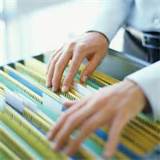 Se refiere a la información que resulta relevante beneficiosa para la sociedad y no simplemente de interés individual, cuya divulgación resulta útil para que el público comprenda las actividades que llevan a cabo los sujetos obligados.
Versión pública
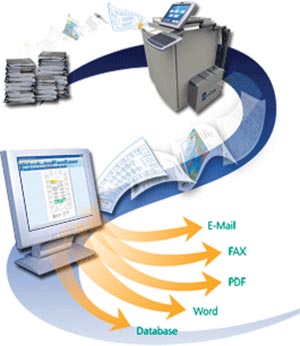 Documento o expediente en el que se da acceso a información eliminando u omitiendo las partes o secciones clasificadas.
Unidad de Transparencia
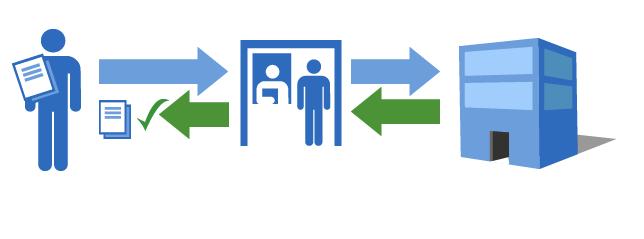 Proponer procedimientos, al CT, de mejora en la gestión de las SI
Proponer personal habilitado para recibir y dar tramite a las SI.
Llevar un registro de las solicitudes de acceso a la información
Fomentar la transparencia y accesibilidad al interior del sujeto obligado.
Hacer del conocimiento la probable responsabilidad por incumplimiento.
Recabar y difundir 
Recibir y dar trámite a las solicitudes de información
Auxiliar a los particulares en la elaboración de solicitudes de información y orientarlos
Realizar los trámites internos necesarios para dar respuesta
Comité de Transparencia
Instruir, coordinar y supervisar, en términos de las disposiciones aplicables, las acciones y los procedimientos para asegurar la mayor eficiencia en la gestión de las solicitudes  en materia de acceso a la información.
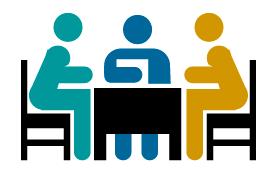 Confirmar, modificar o revocar las determinaciones en materia de: 
Ampliación del plazo
Clasificación de la información 
Declaración de inexistencia
Incompetencia*
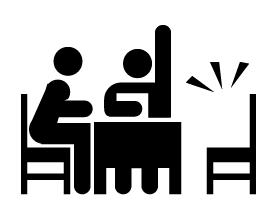 Ordenar a las áreas que generen la información que derivada de sus facultades, competencias y funciones deban tener en posesión.*
Que previa acreditación de la imposibilidad de su generación, exponga, de forma fundada y motivada, las razones por las cuales, en el caso particular, no ejercieron dichas facultades, competencias o funciones.*
Establecer políticas para facilitar la obtención de información y el ejercicio del derecho de acceso a la información.*
Promover la capacitación y actualización de los Servidores Públicos o integrantes adscritos a las Unidades de Transparencia.*
Establecer programas de capacitación en materia de transparencia, acceso a la información, accesibilidad y protección de datos personales, para todos los Servidores Públicos o integrantes del sujeto obligado.*
Del Procedimiento de Acceso a la Información
LGTAIP
¿Quién?
Cualquier persona por sí misma o a través de su representante
¿Cómo?
La Plataforma Nacional (INFOMEX)
En la oficina u oficinas designadas para ello
Vía correo electrónico*
Correo postal
Mensajería*
Telégrafo* 
Verbalmente* o 
Cualquier medio aprobado por el Sistema Nacional
¿Cuáles son los requisitos?
Nombre o, en su caso, los datos generales de su representante*
Domicilio o medio para recibir notificaciones
La descripción de la información solicitada
Cualquier otro dato que facilite su búsqueda y eventual localización*
La modalidad en la que prefiere se otorgue el acceso a la información
*La información de las fracciones I y IV será proporcionada por el solicitante de manera opcional y, en ningún caso, podrá ser un requisito indispensable para la procedencia de la solicitud.
LGTAIP
Plazos
Las Bases de Interpretación y Aplicación de la Ley General  establecen que:
Los sujetos obligados promoverán que en las respuestas a las solicitudes de información se emplee el menor tiempo posible en beneficio de las personas, sin perjuicio de lo previsto en las dos bases previas.
Tema III. Información Clasificada 
(Artículos: 100 al 120 LGTAIPG)
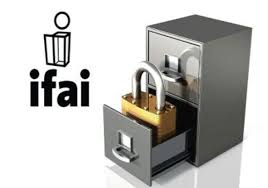 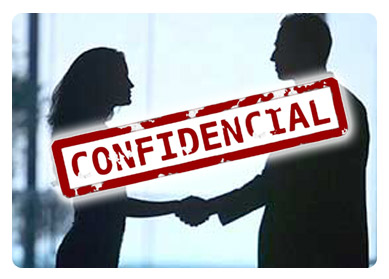 Limitaciones del Acceso a la Información
Tales LIMITACIONES se prevén desde la propia Constitución y que deben estar de acuerdo con los tratados internacionales, en caso contrario prevalecerá el que más beneficie a la persona (principio pro persona).
Reservas temporales y excepcionales motivadas en el interés público.
La vida privada y datos personales, así como la entregada por los particulares como confidencial.
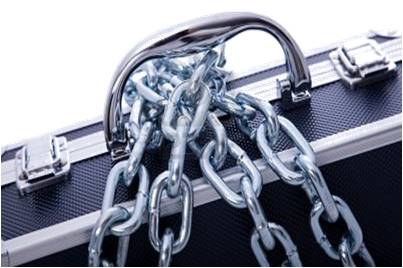 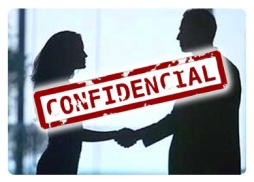 Clasificación de la Información
Por un plazo máximo de 5 años
Art. 101 LGTAIP
Las causales de reserva se deberán fundar y motivar, a través de la prueba de daño
Reservada
Art. 113 LGTAIP
Clasificación:
Proceso mediante el cual el sujeto obligado determina que la información en su poder actualiza alguno de los supuestos de reserva o confidencialidad
No está sujeta a temporalidad
La que contiene datos personales concernientes a una persona identificada o identificables.
- Secretos -
Confidencial
Su difusión sólo es posible con el consentimiento expreso del particular titular de los DP.
Art. 116 LGTAIP
Cuándo y cómo clasificar
¿Cuándo se clasifica la información ? Art.106 LGTAIP
Cuando se reciba una solicitud de acceso a la información.
Se determine mediante resolución de autoridad competente.
Se generen versiones públicas para dar cumplimiento a las obligaciones de transparencia.
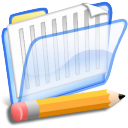 ¿Cómo se clasifica la información?
Tomando en consideración:

Prueba de daño.
La LFTAIPG y su reglamento / Leyes Estatales.
Los lineamientos generales que emita el Sistema Nacional en materia de clasificación de la información reservada y confidencial y, para la elaboración de versiones públicas.
Los criterios que emita el Comité de Transparencia.
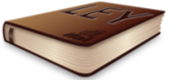 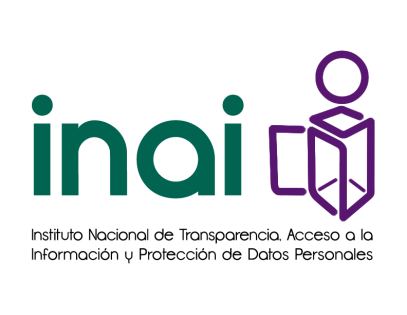 De los Procedimientos de Impugnación en Materia de Acceso a la Información Pública.
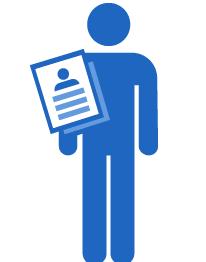 Es el medio de defensa con que cuentan los solicitantes, ante cualquier inconformidad sobre las respuestas que dan las dependencias o entidades
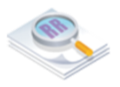 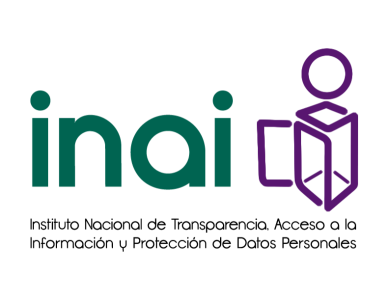 6.1. Los recursos de revisión que sean interpuestos ante el Instituto serán sustanciados y resueltos conforme a las normas y procedimiento previstos en la Ley Federal y demás disposiciones que resultan aplicables, a fin de salvaguardar los derechos fundamentales de acceso a la información o de protección de datos personales, independientemente de que al momento de su presentación se aluda a los artículos y fundamentos que establece la Ley General, o se haga referencia al otrora IFAI.

Por lo tanto, mientras el Congreso de la Unión armoniza la Ley Federal con la Ley General, el Pleno continuará resolviendo los recursos de revisión en los plazos y términos previstos en el capítulo IV del Título Segundo de la referida Ley Federal.
Bases de interpretación
Recurso de Revisión
Título Octavo, Capítulo I
El recurso de revisión procederá en contra de:
La clasificación de la información.

La declaración de inexistencia de información.

La declaración de incompetencia por el sujeto obligado. 

La entrega de información incompleta.

La entrega de información que no corresponda con lo solicitado.

La falta de respuesta a una solicitud de acceso a la información dentro de los plazos establecidos en la ley.

La notificación, entrega o puesta a disposición de información en una modalidad o formato distinto al solicitado.
El recurso de revisión procederá en contra de:
La entrega o puesta a disposición de información en un formato incomprensible y/o no accesible para el solicitante. 

Los costos o tiempos de entrega de la información. 

La falta de trámite a una solicitud.

La negativa a permitir la consulta directa de la información. 

La falta, deficiencia o insuficiencia de la fundamentación y/o motivación en la respuesta, o 

La orientación a un trámite específico. 

Art. 143 LGTAIP.
Recursos de Revisión
Requisitos (Art. 144 LGTAIPG)
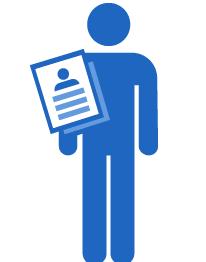 El sujeto obligado al que se presentó la solicitud
Nombre del solicitante que recurre, representante o tercero interesado
Número de folio de respuesta
La fecha de notificación de la respuesta
Acto que se recurre
Las razones o motivos de la inconformidad
La copia de la respuesta que se impugna
Ante el INAI, la Unidad de Transparencia, o medios electrónicos (INFOMEX)
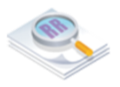 Dentro de los 15 días siguientes a la notificación de la respuesta
 (Art. 142 LGTAIP).
¿Cómo se resuelve?
Los Organismos garantes resolverán el recurso de revisión conforme a lo siguiente:
I. Interpuesto el recurso de revisión, el Presidente del organismo garante lo turnará al Comisionado ponente que corresponda, quien deberá proceder a su análisis para que decrete su admisión o su desechamiento;
II. Admitido el recurso de revisión, el Comisionado ponente deberá integrar un Expediente y ponerlo a disposición de las partes, para que, en un plazo máximo de siete días, manifiesten lo que a su derecho convenga;
III. Dentro de los siete días las partes podrán ofrecer todo tipo de pruebas o alegatos excepto la confesional por parte de los sujetos obligados y aquéllas que sean contrarias a derecho;
¿Cómo se resuelve?
Los Organismos garantes resolverán el recurso de revisión conforme a lo siguiente:
IV. El Comisionado ponente podrá determinar la celebración de audiencias, concluido el plazo señalado en la fracción II del presente artículo, el Comisionado ponente procederá a decretar el cierre de instrucción;
VI. El organismo garante no estará obligado a atender la información remitida por el sujeto obligado una vez decretado el cierre de instrucción, y
VII. Decretado el cierre de instrucción, el Expediente pasará a resolución, en un plazo que no podrá exceder de veinte días.
Art. 150 LGTAIP.
Resoluciones - IFAI
Las resoluciones del Organismo Garante, serán vinculatorias, definitivas e inatacables para los sujetos obligados.
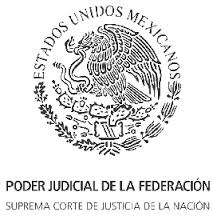 Los particulares podrán impugnar las determinaciones o resoluciones de los Organismos garantes ante el Poder Judicial de la Federación.
Art. 157 LGTAIP.
Recurso de Inconformidad
Opcional acudir ante el INAI (o ante PJF vía JA)
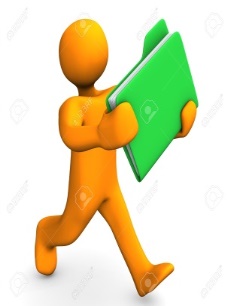 Es el medio de defensa contra resoluciones de los OG.
SUPUESTOS EXCLUSIVOS:
Confirmen o modifiquen la clasificación de la información.

Confirmen la inexistencia o negativa de la información.
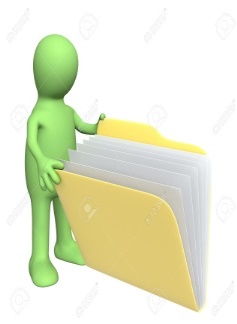 R I
Título Octavo, Capítulo II
Recurso de Inconformidad
Título Octavo, Capítulo II
Recurso de InconformidadParticularidades
Reenvío del INAI al OG (dictado de nueva resolución)

Nueva resolución se notifica a través de la PN al INAI y al SO, para su cumplimiento.

Seguimiento y vigilancia de cumplimiento corresponde a OG.

Resolución definitiva e inatacable para OG y SO.

Particular puede acudir al PF vía JA.
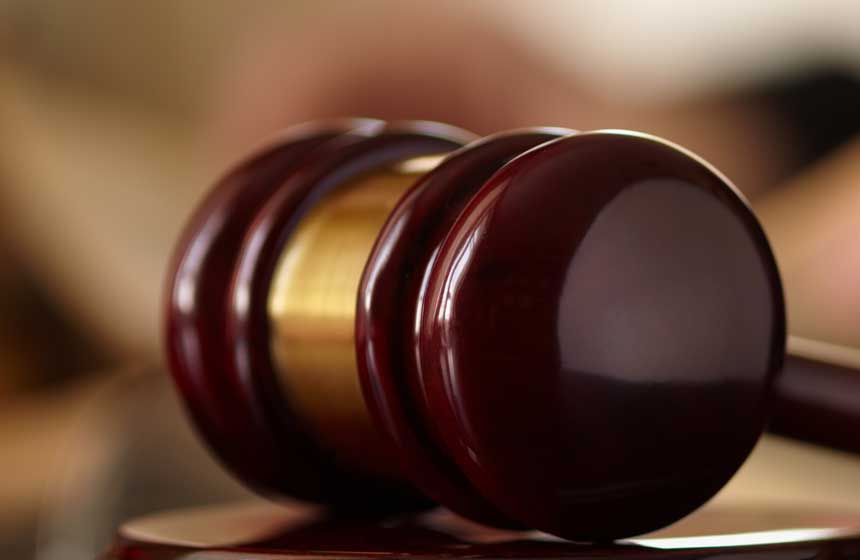 Art. 172, 173, 176, 180
Recurso de Inconformidad
¿Cuándo procede?
Procede contra las resoluciones emitidas por los Organismos garantes de las Entidades Federativas que:

Confirmen o modifiquen la clasificación de la información, o
Confirmen la inexistencia o negativa de información, y 
Ante la falta de resolución por los Organismos garantes de las Entidades Federativas dentro del plazo.
Plazos
El solicitante tiene 15 días posteriores a que se tuvo conocimiento de la instrucción o de la falta de resolución.
El Instituto resolverá el recurso de inconformidad en un plazo que no podrá exceder 30 días y podrá ampliarse una vez por un periodo igual.
Falta de resolución
Cuando se impugne la falta de resolución, el plazo para resolver es de máximo 15 días.
Facultad de Atracción
El Pleno del INAI, cuando así lo apruebe la mayoría de sus Comisionados, de oficio o a petición de los Organismos garantes, podrá ejercer la facultad de atracción para conocer de aquellos recursos de revisión pendientes de resolución que por su interés y trascendencia así lo ameriten.
El INAI motivará y fundamentará que el caso es de tal relevancia, novedad o complejidad, que su resolución podrá repercutir de manera sustancial en la solución de casos futuros.
El Instituto emitirá lineamientos y criterios generales de observancia obligatoria que permitirán determinar los recursos de revisión de interés y transcendencia.
Título Octavo, Capítulo III
6.2. El Instituto conocerá y resolverá dichos medios de impugnación de acuerdo con las disposiciones previstas en la Ley General, una vez que haya transcurrido el plazo de un año para la armonización de la Ley Federal.


6.3.    El Pleno sólo podrá ejercer las facultades de inconformidad y de atracción que establece la Ley General, una vez armonizada la legislación federal de la materia o transcurrido el periodo de un año, contado a partir de la entrada en vigor de la citada Ley General.
Bases de interpretación
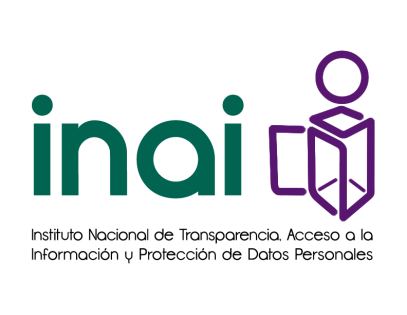 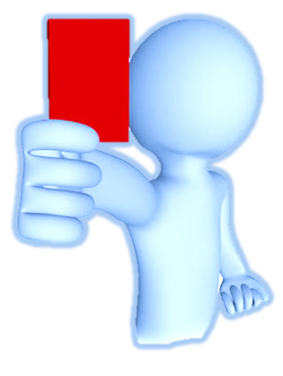 Medidas de apremio y sanciones 
.
Medidas de Apremio
Sólo para asegurar el cumplimiento de las determinaciones de los OG
Servidor público encargado de cumplir con la resolución.
Miembros de los sindicatos.
Partidos políticos.
Persona física o moral responsable.
Amonestación pública.

Multa de 150 hasta mil 500 veces SMGV. 
(SMGV = $ 70.10
Multa de 150 =  $ 10,515.00
Multa de 1,500 =  $ 105,150.00)
NUNCA DEBERÁN SER CUBIERTAS CON RECURSOS PÚBLICOS
Art. 201
La Ley Federal y las de las Entidades Federativas establecerán los criterios para calificar las medidas de apremio, conforme a la gravedad de la falta y, en su caso, las condiciones económicas del infractor y la reincidencia.
Título Noveno, Capítulo I
Causas de Sanciones:
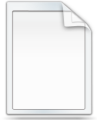 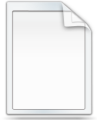 Usar, sustraer, destruir, ocultar, inutilizar, divulgar o alterar, total o parcialmente e indebidamente información en posesión del Sujeto Obligado.
Clasificar con dolo la información sin apego a la Ley.
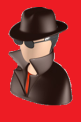 Expediente
Clínico de María
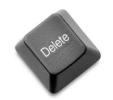 PRESUPUESTO
Entregar información clasificada como reservada o confidencial
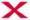 Actuar con negligencia, dolo o mala fe en la sustanciación de las SIP o en la difusión de la información.
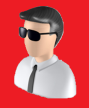 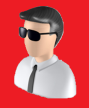 Entregar intencionalmente la información  incompleta.
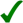 Denegar intencionalmente información no clasificada
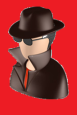 La falta de respuesta a las solicitudes de información
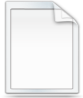 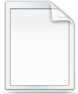 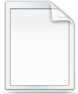 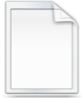 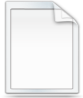 Incumplir los plazos de atención;
Sustan
ciación
INFOR
MACIÓN PÚBLICA
Sustan
ciación
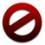 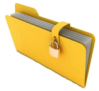 2 de 5
1 de 5
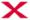 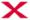 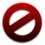 Art. 206 de Ley
Causas de Sanciones:
No documentar el ejercicio de sus facultades, competencias, funciones o actos de autoridad;
No actualizar la información correspondiente a las obligaciones de transparencia en los plazos previstos por la Ley.
Declarar la inexistencia de información cuando el sujeto obligado deba generarla;
Realizar actos para intimidar a los solicitantes o inhibir el ejercicio de su derecho;
Declarar la inexistencia de información cuando exista total o parcialmente en sus archivos;
No atender los requerimientos; o
No acatar las resoluciones emitidas por los organismos garantes, en ejercicio de sus funciones.
Art 206 de la Ley
SancionesNotas particulares
Art. 211
Art. 209
Art. 210
SancionesNotas particulares
Sanciones a SO que no sean servidores públicos
Apercibimiento*

Multa de 250 a 800 días de SMGV*

Multa de 800 a 1,500 días de SMGV*
NUNCA DEBERÁN SER CUBIERTAS CON RECURSOS PÚBLICOS
Art. 206
(SMGV = $ 70.10
Multa de 250 =  $ 17,525.00
Multa de 800 =  $ 56,080.00)
Art. 214
* Según se trate de la infracción cometida.
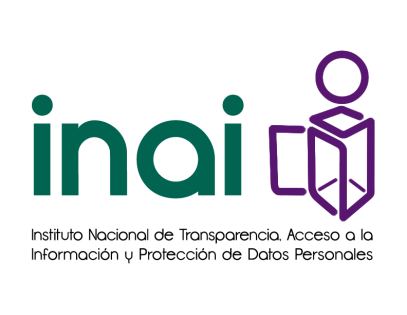 Del  Sistema Nacional de Transparencia, Acceso a la Información Pública y Protección de Datos Personales
Sistema Nacional de TransparenciaIntegración
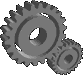 Miembros
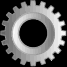 SNT
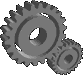 Procedimientos
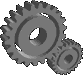 Instrumentos
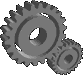 Objeto: fortalecer la rendición de cuentas del Estado mexicano.
Políticas
Art. 28
[Speaker Notes: Sistema: es un objeto complejo cuyos componentes se relacionan con al menos algún otro componente; puede ser material o conceptual. Todos los sistemas tienen composición, estructura y entorno, pero sólo los sistemas materiales tienen mecanismo, y sólo algunos sistemas materiales tienen figura (forma).]
S N TFinalidad  y Conformación
Finalidad
Conformación
Coordinar y evaluar las acciones relativas a la política transversal de T, AI y PDP.

Establecer e implementar los criterios y lineamientos acorde con Ley General y normatividad aplicable.
A partir de la coordinación de instancias.

El esfuerzo conjunto e integral.
Art. 29
S N TIntegrantes
El INAI, quien lo preside.
Los 32 Organismos Garantes.
La ASF.
El AGN.
El INEGI.
Integrante del SNT:
A diferencia de la COMAIP, ahora incorpora a la ASF, al AGN y el INEGI.

Sus antecedentes COMAIP creada mediante Acta Constitutiva el 14 de junio de 2004. Misma que llevó a cabo 14 Asambleas ordinarias, cinco extraordinarias.
INAI: Encabeza y coordina el Sistema Nacional de Transparencia.
Art. 30
S N TFunciones
Establecer lineamientos, instrumentos, objetivos, indicadores, metas, estrategias, códigos de buenas prácticas, modelos y políticas integrales, sistemáticas, continuas y evaluables, tendientes a cumplir con los objetivos de la Ley;
Promover e implementar acciones para garantizar condiciones de accesibilidad para que los grupos vulnerables puedan ejercer, en igualdad de condiciones, el derecho de acceso a la información;
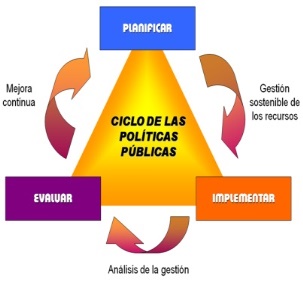 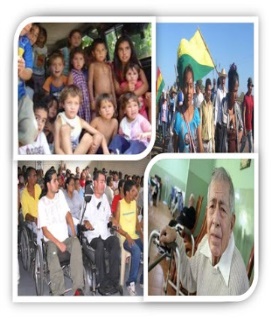 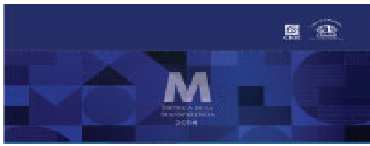 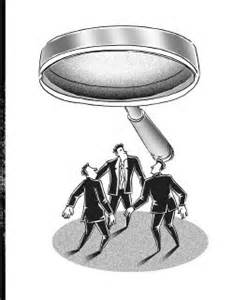 Art. 31
S N TFunciones
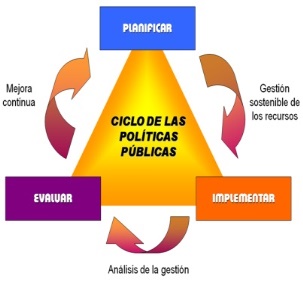 3.-Desarrollar y establecer programas comunes de alcance nacional, para la promoción, investigación, diagnóstico y difusión en materias de T, AI, PDP y apertura gubernamental en el país;
4.-Establecer los criterios para la publicación de los indicadores que permitan a los sujetos obligados rendir cuentas del cumplimiento de sus objetivos y resultados obtenidos;
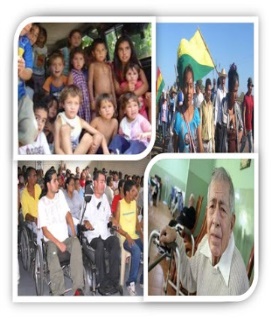 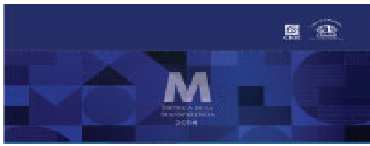 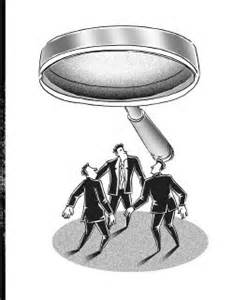 Art. 31
S N TFunciones
Coadyuvar en la elaboración, fomento y difusión de los criterios para la sistematización y conservación de archivos que permitan localizar eficientemente la IP;
Establecer lineamientos para la implementación de la Plataforma Nacional de Transparencia de conformidad con lo señalado en la Ley;
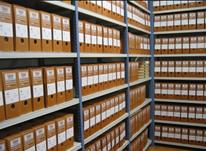 P N T
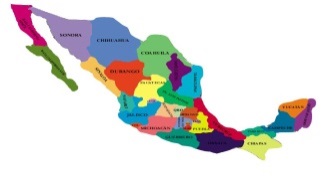 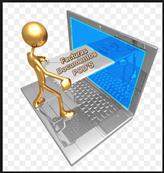 Art. 31
S N TFunciones
7.-Establecer políticas en cuanto a la digitalización de la información pública y el uso de tecnologías de información y la implementación de Ajustes Razonables, que garanticen el pleno acceso a ésta;
8.-Diseñar e implementar políticas en materia de generación, actualización, organización, clasificación, publicación, difusión, conservación y accesibilidad de la información pública  de conformidad con la normatividad aplicable;
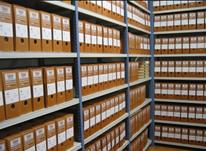 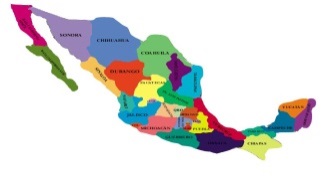 P N T
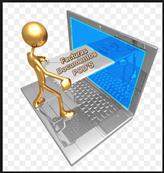 Art. 31
S N TFunciones
Promover la participación ciudadana a través de mecanismos eficaces en la planeación, implementación y evaluación de políticas en la materia;
Establecer programas de profesionalización, actualización y capacitación de los Servidores Públicos e integrantes de los SO en materia de T, AIP y PDP;
Emitir acuerdos y resoluciones generales para el funcionamiento del Sistema Nacional;
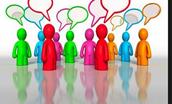 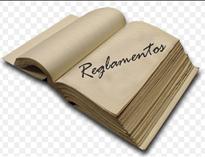 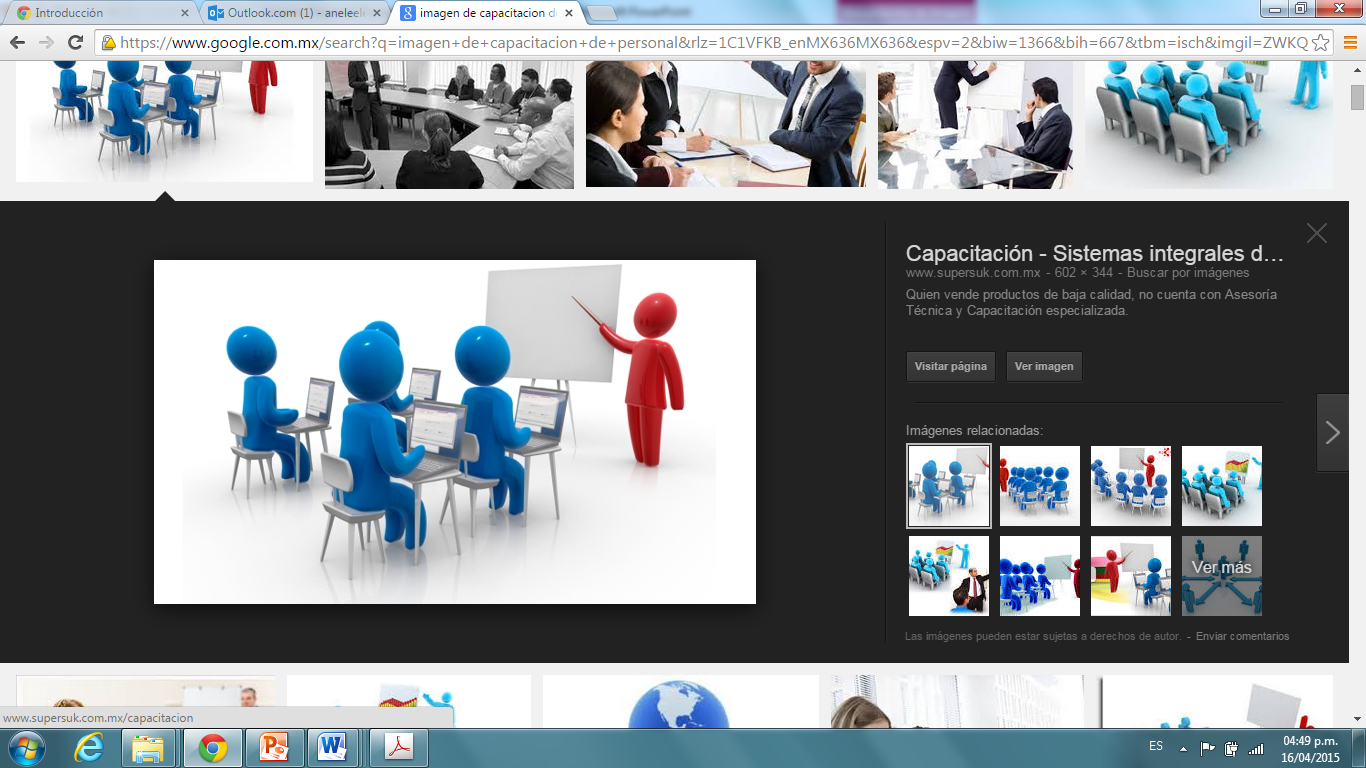 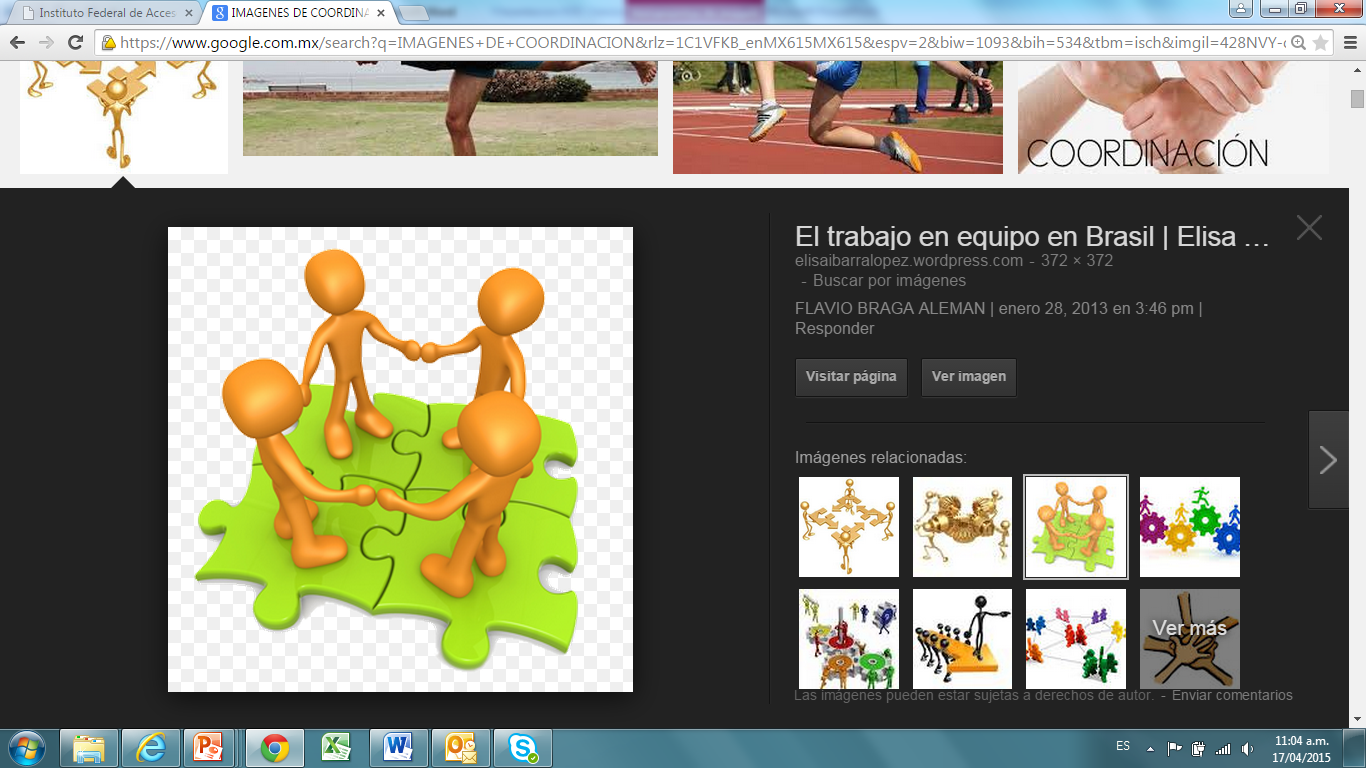 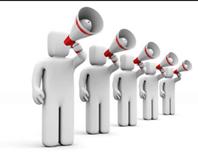 Art. 31
S N TFunciones
12.Aprobar, ejecutar y evaluar el Programa Nacional de Transparencia y Acceso a la Información;
13.Promover el ejercicio del DAI en toda la República mexicana;
14.Promover la coordinación efectiva de las instancias que integran el SNT y dar seguimiento a las acciones que para tal efecto se establezcan.
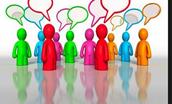 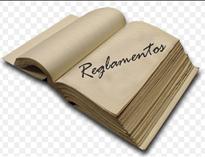 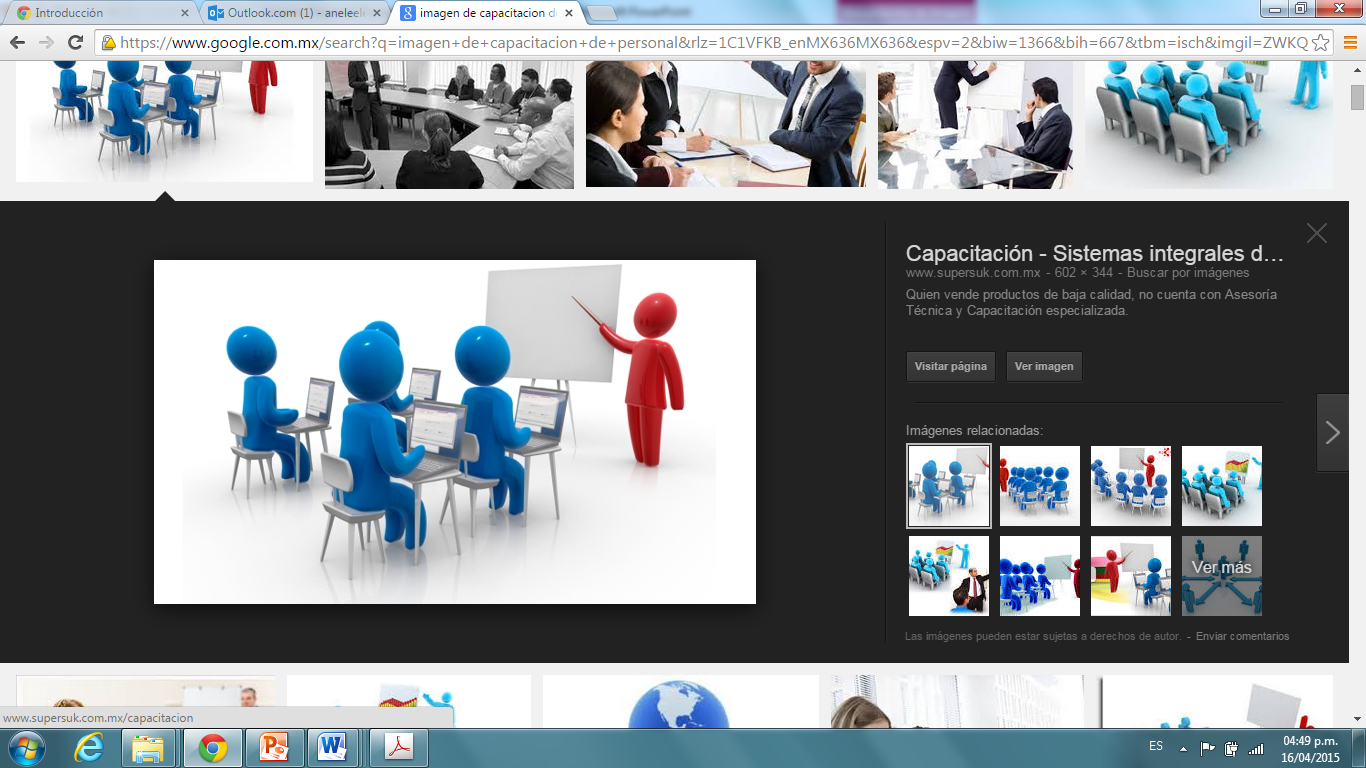 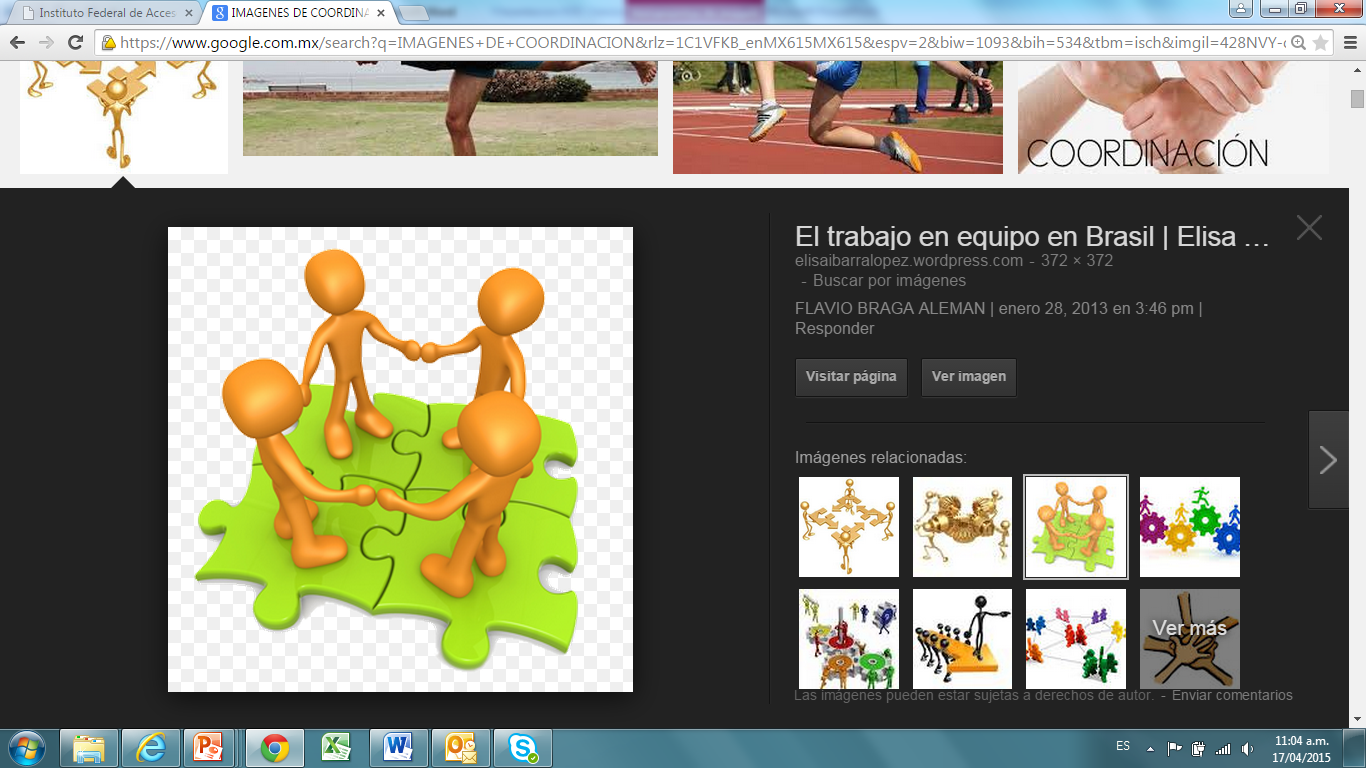 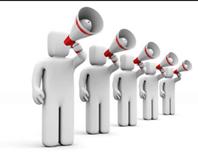 Art. 31
Organismos Garantes
Características
Características
Art. 37
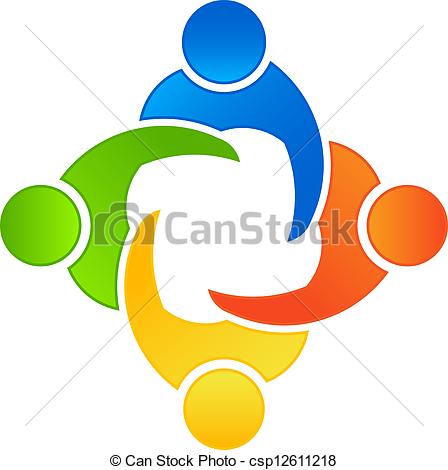 OGIntegración
Se deberá garantizar:
Transparencia,
Independencia, y
Participación de la sociedad.
Privilegiar experiencia en AIP y PDP
Integración
Procurar igualdad de género
Integración
Facultativo
De manera  escalonada
Imperativo
Duración no mayor a 7 años
Art. 38
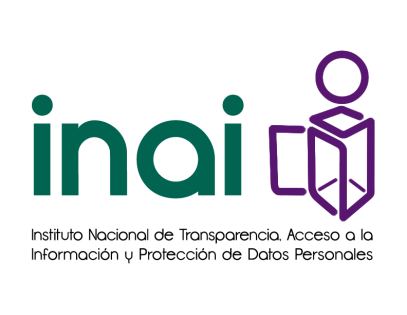 Plataforma Nacional de Transparencia
Los Organismos garantes desarrollarán, administrarán, implementarán y pondrán en funcionamiento la plataforma electrónica que permita cumplir con los procedimientos, obligaciones y disposiciones señaladas en la presente Ley para los sujetos obligados y Organismos garantes, de conformidad con la normatividad que establezca el Sistema Nacional, atendiendo a las necesidades de accesibilidad de los usuarios.
La Plataforma Nacional de Transparencia estará conformada por, al menos, los siguientes sistemas:
Sistema de solicitudes de acceso a la información. 
Sistema de gestión de medios de impugnación. 
Sistema de portales de obligaciones de transparencia.
Sistema de comunicación entre Organismos garantes y sujetos obligados.
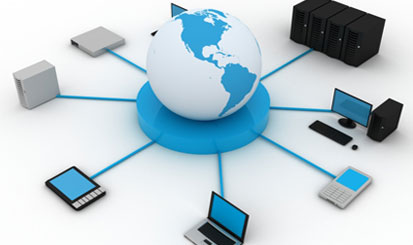 Plataforma Nacional de Transparencia
La LGT establece como uno de sus instrumentos la existencia de la “Plataforma Nacional de Transparencia”.
Función de la PNT:
Ventana única nacional. 
Espacio único y por excelencia para cumplir obligaciones (solicitudes, recursos, IPO y comunicación bidireccional entre OG y SO).
Accesibilidad a ese espacio único dentro de una la misma interfaz y con un mismo usuario y contraseña.
Art. 49 y 50
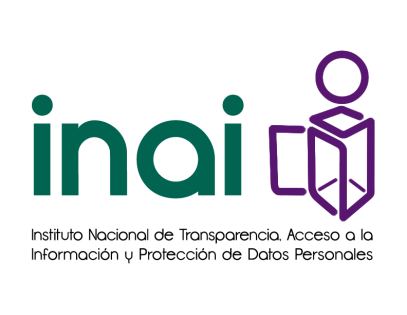 Lineamientos del Sistema Nacional de Transparencia
LINEAMIENTOS QUE DEBERÁN OBSERVAR LOS SUJETOS OBLIGADOS PARA LA ATENCIÓN DE REQUERIMIENTOS, OBSERVACIONES, RECOMENDACIONES Y CRITERIOS QUE EMITA EL SISTEMA NACIONAL DE TRANSPARENCIA, ACCESO A LA INFORMACIÓN PÚBLICA Y PROTECCIÓN DE DATOS PERSONALES
LINEAMIENTOS PARA LA CONSERVACIÓN Y CUSTODIA DE DOCUMENTOS O EXPEDIENTES CLASIFICADOS
LINEAMIENTOS QUE REGULAN EL PROCEDIMIENTO DE VERIFICACIÓN DEL CUMPLIMIENTO DE LAS OBLIGACIONES DE TRANSPARENCIA A QUE SE REFIERE EL TÍTULO QUINTO DE LA LEY GENERAL DE TRANSPARENCIA Y ACCESO A LA INFORMACIÓN PÚBLICA
LINEAMIENTOS PARA LA ELABORACIÓN, EJECUCIÓN Y EVALUACIÓN DEL PROGRAMA NACIONAL DE TRANSPARENCIA Y ACCESO A LA INFORMACIÓN
LINEAMIENTOS GENERALES EN MATERIA DE CLASIFICACIÓN Y DESCLASIFICACIÓN DE LA INFORMACIÓN, ASÍ COMO PARA LA ELABORACIÓN DE VERSIONES PÚBLICAS
LINEAMIENTOS PARA DETERMINAR LOS CATÁLOGOS Y PUBLICACIÓN DE INFORMACIÓN DE INTERÉS PÚBLICO
LINEAMIENTOS TÉCNICOS GENERALES PARA LA PUBLICACIÓN Y VERIFICACIÓN EN LOS PORTALES DE INTERNET Y EN LA PLATAFORMA NACIONAL DE TRANSPARENCIA DE LAS OBLIGACIONES DE TRANSPARENCIA ESTABLECIDAS EN EL TÍTULO QUINTO DE LA LEY GENERAL DE TRANSPARENCIA Y ACCESO A LA INFORMACIÓN PÚBLICA.
CRITERIOS PARA LA SISTEMATIZACIÓN Y CONSERVACIÓN DE LOS ARCHIVOS POR PARTE DE LOS SUJETOS OBLIGADOS
POLÍTICAS PARA LOS SUJETOS OBLIGADOS, RESPECTO DE LA DIGITALIZACIÓN DE LA INFORMACIÓN QUE POSEEN EN SUS ARCHIVOS, EL USO DE TECNOLOGÍAS DE LA INFORMACIÓN Y LA IMPLEMENTACIÓN DE AJUSTES RAZONABLES
CRITERIOS ORIENTADORES PARA QUE LOS SUJETOS OBLIGADOS GARANTICEN LAS CONDICIONES DE ACCESIBILIDAD QUE PERMITAN EL EJERCICIO DEL DERECHO DE ACCESO A LA INFORMACIÓN A LOS GRUPOS EN SITUACION DE VULNERABILIDAD EN IGUALDAD DE CONDICIONES
LINEAMIENTOS GENERALES DEL SISTEMA NACIONAL DE TRANSPARENCIA, ACCESO A LA INFORMACIÓN PÚBLICA Y PROTECCIÓN DE DATOS PERSONALES PARA LA EMISIÓN Y EVALUACIÓN DE POLÍTICAS DE TRANSPARENCIA PROACTIVA
LINEAMIENTOS PARA LA IMPLEMENTACIÓN DE LA PLATAFORMA NACIONAL DE TRANSPARENCIA (PNT)
LINEAMIENTOS GENERALES PARA QUE EL INSTITUTO NACIONAL DE TRANSPARENCIA, ACCESO A LA INFORMACIÓN Y PROTECCIÓN DE DATOS PERSONALES EJERZA LA FACULTAD DE ATRACCIÓN, ASÍ COMO LOS PROCEDIMIENTOS INTERNOS PARA LA TRAMITACIÓN DE LA MISMA
Ley Federal de Protección de Datos Personales en Posesión de Particulares
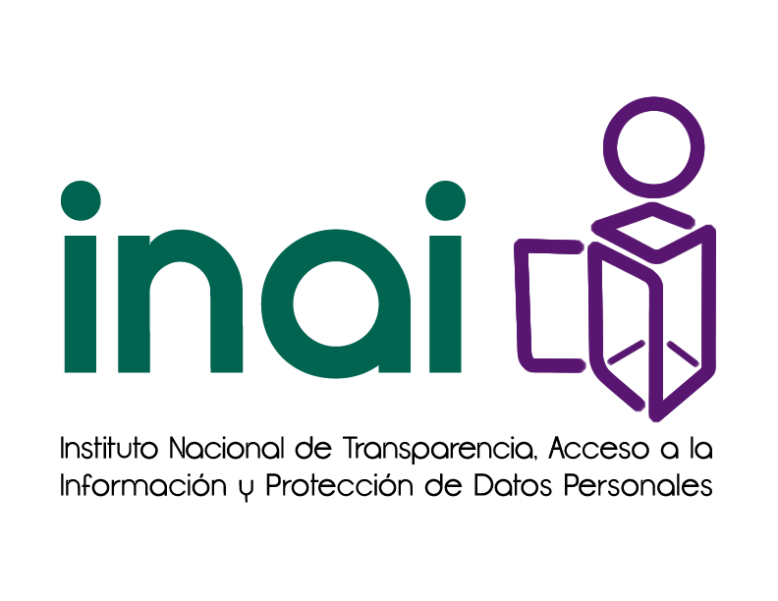 [Speaker Notes: Play the slide show for this presentation to listen to the audio commentary by Peter Walsh and view slide timings. Or, click the sound icon on a slide for controls that you can use to hear the audio at your own pace.

A little organization will go a long way to enhancing your PowerPoint presentation. 
Your title slide should be catching and relevant to your audience – offer something in the title that your audience wants.   
Keep some basic principles in mind:
Your slides should complement what you have to say,  not say it for you.  
Keep slides direct and to the point - less is more!
Choose a background color or design that enhances and complements your presentation rather than competes with it. 
Don’t get too fancy - a simple font, elegant color scheme and clear message is more important than lots of information (clutter!) on the slide.
Keep it simple!  The purpose of the PowerPoint slide is to keep the mind of your audience focused – fewer words are better.  


Note: You understand that Microsoft does not endorse or control the content provided in the following presentation.]
El derecho a la protección 
de datos personales en MÉXICO
Art. 6
Art. 16
Art. 73
[Speaker Notes: Art. 6 constitucional, es únicamente para el sector público. De los derechos ARCO, la LFTAIPG solo tutela los AR.

Después de esta reforma en la que se reconoce el derecho a la protección de los derechos fundamentales de las personas, se hace necesario cambiar algunos otros artículos constitucionales. 

-----
Art. 73
ADICIONADO MEDIANTE DECRETO PUBLICADO EN EL DIARIO OFICIAL DE LA FEDERACION EL 30 DE ABRIL DE 2009
----------
-------------
ART. 16
ADICIONADO MEDIANTE DECRETO PUBLICADO EN EL DIARIO OFICIAL DE LA FEDERACION EL 1 DE JUNIO DE 2009]
Naturaleza-objeto-finalidad de la LFPDPPP
Objeto
Naturaleza y ámbito de aplicación
Finalidad
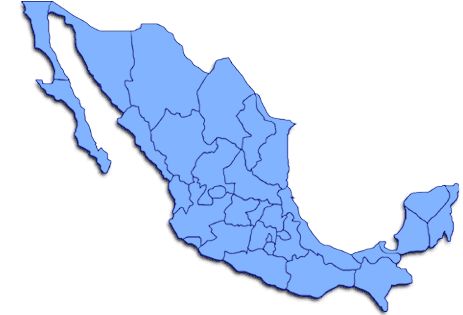 Garantizar la privacidad y el derecho a la 
autodeterminación informativa de las personas
[Speaker Notes: Argentina, España y Uruguay entre otras naciones, cuentan con organismos de control que supervisan el manejo que realizan tanto las empresas privadas como el sector público.

HÁBEAS DATA: acción legal que tiene todo individuo para acceder a un banco de datos donde se haya un registro con sus dp.]
Sujetos reguladOS
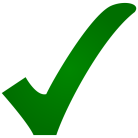 Sujetos Regulados
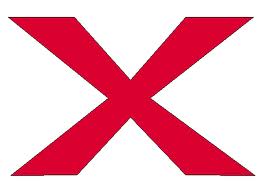 [Speaker Notes: Las Sociedades de Información Crediticia están exceptuadas en cuanto a sus funciones de buró de crédito, pero no así respecto del manejo de los datos del personal que labora en dichos burós.]
Ejemplos de niveles de protección de dp
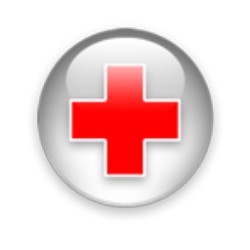 A L T O
Salud: Estados de salud físico y mental...
Biométricos: Huellas dactilares, iris, palma de la mano...
Otros: Ideología, afiliación política, religión, origen étnico, preferencia sexual...
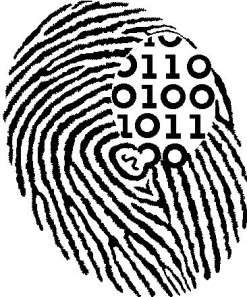 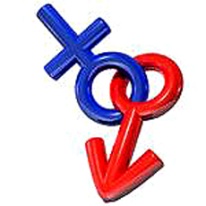 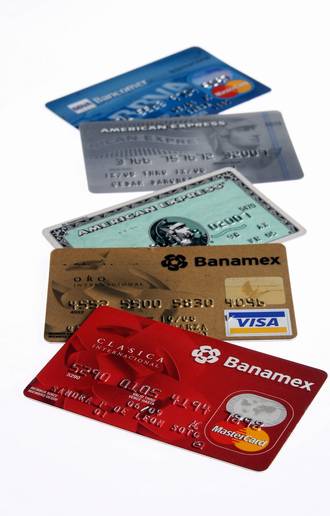 M E D I O
Patrimoniales:
Cuentas bancarias, saldos, propiedades...
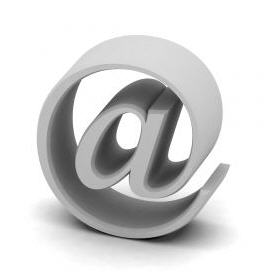 BÁSICO 
Identificación: Nombre, edad, domicilio, sexo, RFC, CURP...
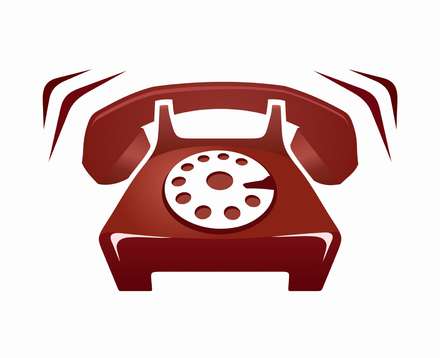 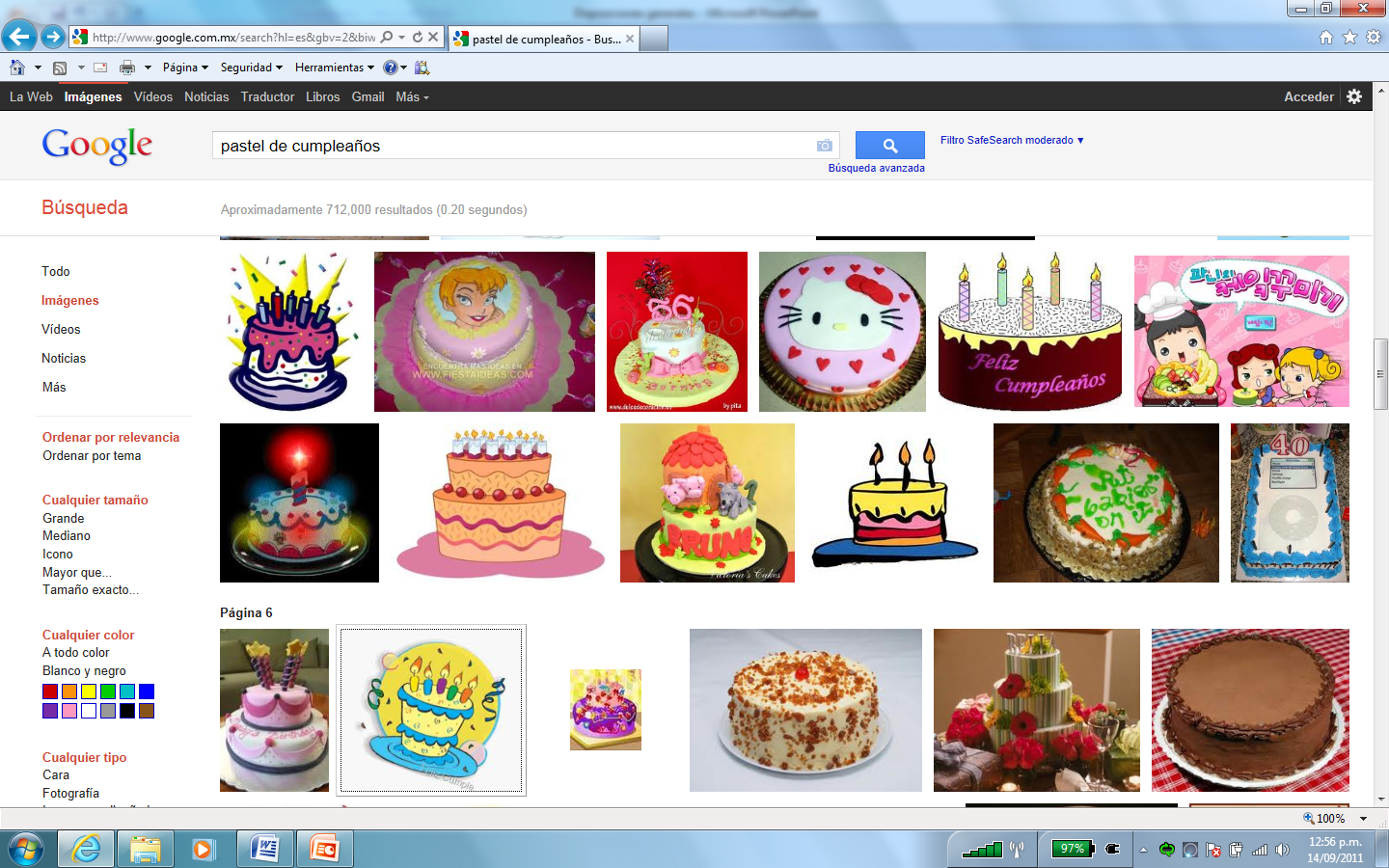 De las autoridades
Difundir el conocimiento del derecho a la protección de DP en la sociedad mexicana.
Objeto del INAI
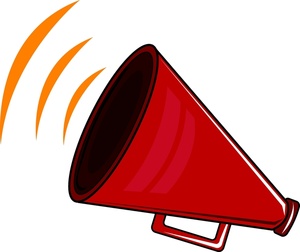 Promover el ejercicio del derecho a la protección de DP.
Vigilar la debida observancia de la LFPDPPP y las que deriven de ésta, en particular las que se refieran al cumplimiento que deberán observar los sujetos regulados.
FACULTADES DEL INAI
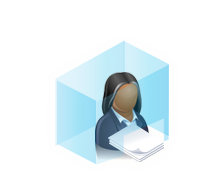 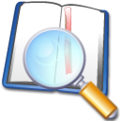 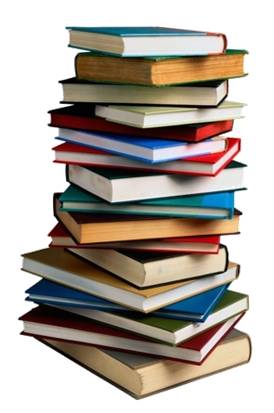 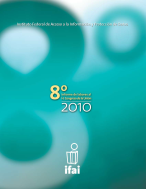 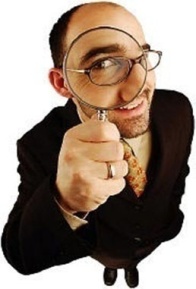 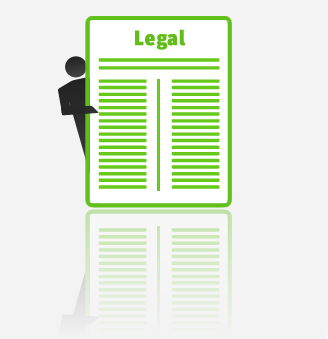 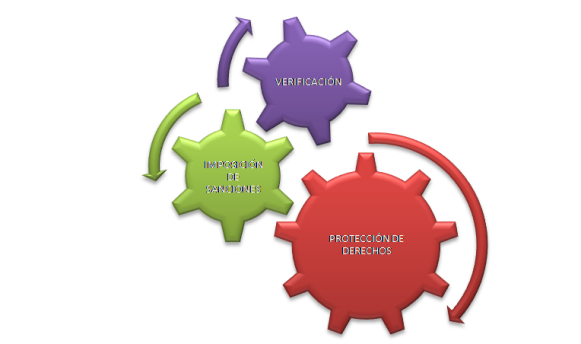 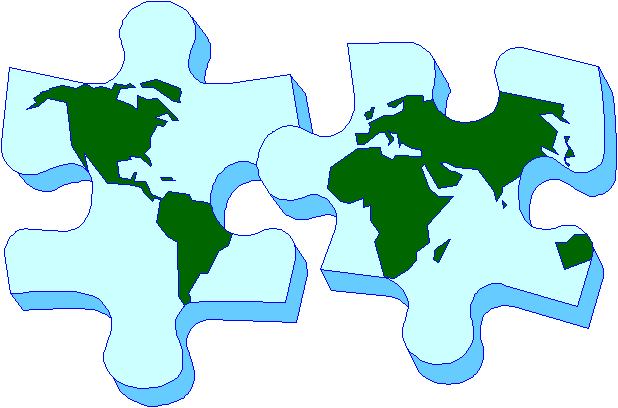 [Speaker Notes: INFORMATIVAS:
Proporcionar apoyo técnico a los responsables y a las dependencias y entidades que los soliciten para el cumplimiento de las obligaciones establecidas en la Ley que corresponda.

Rendir al Congreso de la Unión un informe anual de sus actividades.

Desarrollar, fomentar y difundir análisis, estudios e investigaciones en materia de protección de datos personales.


Sus facultades normativas:

Interpretar en el ámbito administrativo la Ley.

Emitir criterios y recomendaciones para garantizar el pleno derecho a la protección de datos personales.

Divulgar estándares y mejores prácticas internacionales en materia de seguridad de la información.

Sus facultades en materia de verificación:

Vigilar y verificar el cumplimiento de la ley.

Sus facultades resolutorias:

Conocer y resolver los procedimientos de protección de derechos, verificación e imposición de sanciones.

Sus facultades preventivas:

Promover la adopción de políticas de protección de datos entre las entidades y organismos de la administración pública.

Sus facultades en materia de cooperación nacional e internacional:
Acudir a foros internacionales en la materia.
Cooperar con otras autoridades de supervisión y organismos nacionales e internacionales, a efecto de coadyuvar en materia de protección de datos personales.]
Esquemas de autorregulación
¿Qué son?
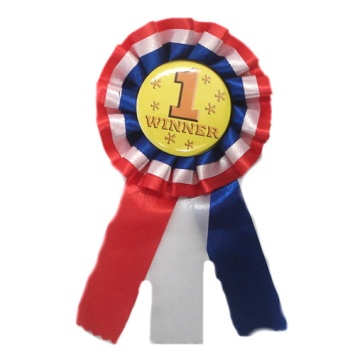 Convenios entre personas físicas o morales, organizaciones civiles y/o gubernamentales nacionales o extranjeras, que complementen lo dispuesto en la Ley.
INCENTIVOS:

Cuando un responsable adopte y cumpla un esquema de autorregulación, dicha circunstancia será tomada en consideración para determinar la ATENUACIÓN de la sanción.

Los esquemas podrán incluir la CERTIFICACIÓN de los responsables en materia de protección de DP de acuerdo a los parámetros que establezca la Secretaría de Economía.
¿Para qué?
Con el objeto de armonizar los tratamientos que lleven a cabo quienes se adhieren a los mismos y facilitar el ejercicio de los derechos de los titulares.
Pudiendo demostrar con ello, el cumplimiento de las obligaciones previstas en la normativa.
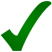 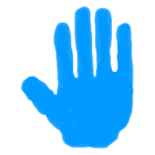 Voluntario
[Speaker Notes: Características de acuerdo a la Ley
Contener mecanismos para medir su eficacia en la PDP, consecuencias y medidas correctivas eficaces en caso de incumplimiento.
 Pueden traducirse en códigos deontológicos o de buena práctica profesional, sellos de confianza u otros mecanismos.
 Contendrán reglas o estándares específicos que permitan armonizar los tratamientos de  DP efectuados por los adheridos y facilitar el ejercicio de los derechos ARCO.
 Serán notificados a las autoridades sectoriales correspondientes y al IFAI.

DEL REGLAMENTO 
De la Autorregulación Vinculante 

Objeto de la autorregulación 

Artículo 79. De conformidad con lo establecido en el artículo 44 de la Ley, las personas físicas o morales 
podrán convenir entre ellas o con organizaciones civiles o gubernamentales, nacionales o extranjeras, 
esquemas de autorregulación vinculante en materia de protección de datos personales, que complementen lo 
dispuesto por la Ley, el presente Reglamento y las disposiciones que se emitan por las dependencias en 
desarrollo del mismo y en el ámbito de sus atribuciones. Asimismo, a través de dichos esquemas el 
responsable podrá demostrar ante el Instituto el cumplimiento de las obligaciones previstas en dicha 
normativa. 

Lo anterior con el objeto de armonizar los tratamientos que lleven a cabo quienes se adhieren a los 
mismos y facilitar el ejercicio de los derechos de los titulares. 

Objetivos específicos de la autorregulación 

Artículo 80. Los esquemas de autorregulación podrán traducirse en códigos deontológicos o de buenas 
prácticas profesionales, sellos de confianza, políticas de privacidad, reglas de privacidad corporativas u otros 
mecanismos, que incluirán reglas o estándares específicos y tendrán los siguientes objetivos primordiales: 

I. Coadyuvar al cumplimiento del principio de responsabilidad al que refiere la Ley y el presente 
Reglamento; 
II. Establecer procesos y prácticas cualitativos en el ámbito de la protección de datos personales que 
complementen lo dispuesto en la Ley; 
III. Fomentar que los responsables establezcan políticas, procesos y buenas prácticas para el 
cumplimiento de los principios de protección de datos personales, garantizando la privacidad y 
confidencialidad de la información personal que esté en su posesión; 
IV. Promover que los responsables de manera voluntaria cuenten con constancias o certificaciones sobre 
el cumplimiento de lo establecido en la Ley, y mostrar a los titulares su compromiso con la protección de datos 
personales; 
V. Identificar a los responsables que cuenten con políticas de privacidad alineadas al cumplimiento de los 
principios y derechos previstos en la Ley, así como de competencia laboral para el debido cumplimiento de 
sus obligaciones en la materia; 
VI. Facilitar la coordinación entre los distintos esquemas de autorregulación reconocidos 
internacionalmente; 
VII. Facilitar las transferencias con responsables que cuenten con esquemas de autorregulación como 
puerto seguro; 
VIII. Promover el compromiso de los responsables con la rendición de cuentas y adopción de políticas 
internas consistentes con criterios externos, así como para auspiciar mecanismos para implementar políticas 
de privacidad, incluyendo herramientas, transparencia, supervisión interna continua, evaluaciones de riesgo, 
verificaciones externas y sistemas de remediación, y 
IX. Encauzar mecanismos de solución alternativa de controversias entre responsables, titulares y terceras 
personas, como son los de conciliación y mediación. 
Estos esquemas serán vinculantes para quienes se adhieran a los mismos; no obstante, la adhesión será 
de carácter voluntario. 

Incentivos para la autorregulación 

Artículo 81. Cuando un responsable adopte y cumpla un esquema de autorregulación, dicha circunstancia 
será tomada en consideración para determinar la atenuación de la sanción que corresponda, en caso de 
verificarse algún incumplimiento a lo dispuesto por la Ley y el presente Reglamento, por parte del Instituto. 
Asimismo, el Instituto podrá determinar otros incentivos para la adopción de esquemas de autorregulación, así 
como mecanismos que faciliten procesos administrativos ante el mismo. 

Contenido mínimo de los esquemas de autorregulación 

Artículo 82. Los esquemas de autorregulación deberán considerar los parámetros que emita la Secretaría, 
en coadyuvancia con el Instituto, para el correcto desarrollo de este tipo de mecanismos y medidas de 
autorregulación, considerando al menos lo siguiente: 

I. El tipo de esquema convenido, que podrá constituirse en códigos deontológicos, código de buena 
práctica profesional, sellos de confianza, u otros que posibilite a los titulares identificar a los responsables 
comprometidos con la protección de sus datos personales; 
II. Ámbito de aplicación de los esquemas de autorregulación; 
III. Los procedimientos o mecanismos que se emplearán para hacer eficaz la protección de datos 
personales por parte de los adheridos, así como para medir la eficacia; 
IV. Sistemas de supervisión y vigilancia internos y externos; 
V. Programas de capacitación para quienes traten los datos personales; 
VI. Los mecanismos para facilitar los derechos de los titulares de los datos personales; 
VII. La identificación de las personas físicas o morales adheridas, que posibilite reconocer a los 
responsables que satisfacen los requisitos exigidos por determinado esquema de autorregulación y que se 
encuentran comprometidos con la protección de los datos personales que poseen, y 
VIII. Las medidas correctivas eficaces en caso de incumplimiento. 
Certificación en protección de datos personales 

Artículo 83. Los esquemas de autorregulación vinculante podrán incluir la certificación de los 
responsables en materia de protección de datos personales. 

En caso de que el responsable decida someterse a un procedimiento de certificación, ésta deberá ser 
otorgada por una persona física o moral certificadora ajena al responsable, de conformidad con los criterios 
que para tal fin establezcan los parámetros a los que refiere el artículo 43, fracción V de la Ley. 

Personas físicas o morales acreditadas 

Artículo 84. Las personas físicas o morales acreditadas como certificadores tendrán la función principal 
de certificar que las políticas, programas y procedimientos de privacidad instrumentados por los responsables 
que de manera voluntaria se sometan a su actuación, aseguren el debido tratamiento y que las medidas de 
seguridad adoptadas son las adecuadas para su protección. Para ello, los certificadores podrán valerse de 
mecanismos como verificaciones y auditorías. 

El procedimiento de acreditación de los certificadores a los que refiere el párrafo anterior, se llevará a cabo 
de acuerdo con los parámetros que prevé el artículo 43, fracción V de Ley. Estos certificadores deberán 
garantizar la independencia e imparcialidad para el otorgamiento de certificados, así como el cumplimiento de 
los requisitos y criterios que se establezcan en los parámetros en mención. 

Parámetros de autorregulación 

Artículo 85. Los parámetros de autorregulación a los que se refiere el artículo 43, fracción V de la Ley 
contendrán los mecanismos para acreditar y revocar a las personas físicas o morales certificadoras, así como 
sus funciones; los criterios generales para otorgar los certificados en materia de protección de datos 
personales, y el procedimiento de notificación de los esquemas de autorregulación vinculante. 

Registro de esquemas de autorregulación 

Artículo 86. Los esquemas de autorregulación notificados en términos del último párrafo del artículo 44 de 
la Ley formarán parte de un registro, que será administrado por el Instituto y en el que se incluirán aquéllos 
que cumplan con los requisitos que establezcan los parámetros previstos en el artículo 43, fracción V de la 
Ley.]
Sanciones e Infracciones
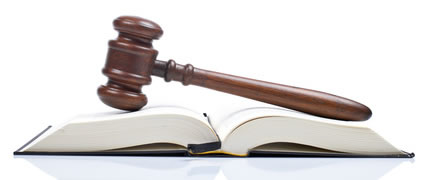 Infracciones y sanciones
Infracciones
Sanciones
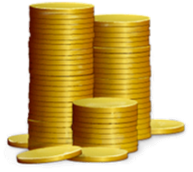 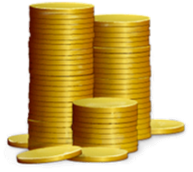 Infracciones y sanciones
Si se persiste en las infracciones
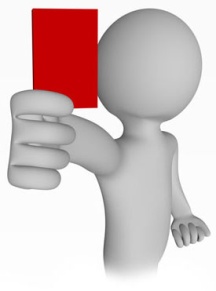 Multa adicional de $6,230 a $19,945,600
Infracciones en el tratamiento de datos personales sensibles
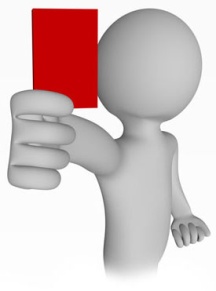 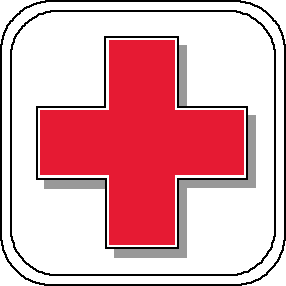 x2
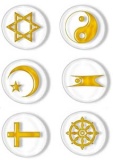 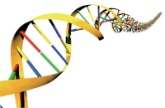 multas
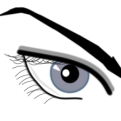 De los Delitos en Materia de Tratamiento Indebido de DP
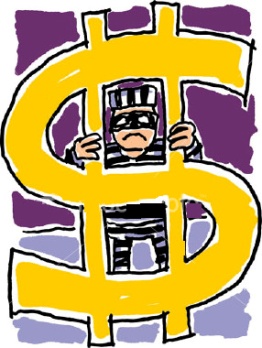 Delitos en materia de dp
Delito
Prisión
Provocar una vulneración de seguridad a las bases de datos bajo su custodia.
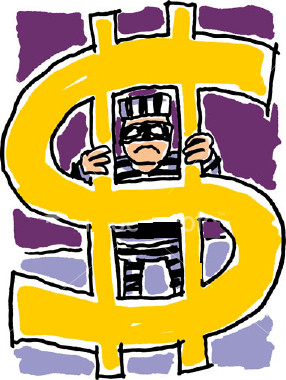 3 meses a 3 años
Tratamiento de DP mediante el engaño, aprovechándose del error del titular o del responsable.
6 meses a 5 años
Delitos llevados a cabo con ánimo de lucro
x2
Penas anteriores
Tratándose de datos personales sensibles.
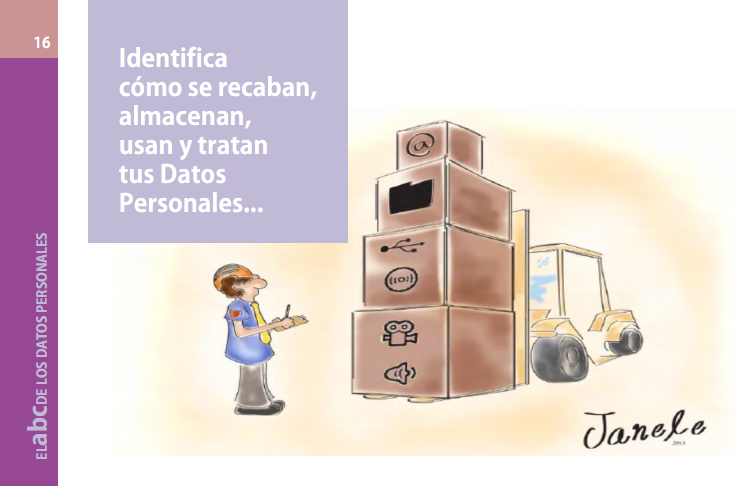 ¡Gracias!
Vicente Viveros Reyes
Director General de Vinculación, Coordinación y Colaboración con Entidades Federativas.
@pviveros